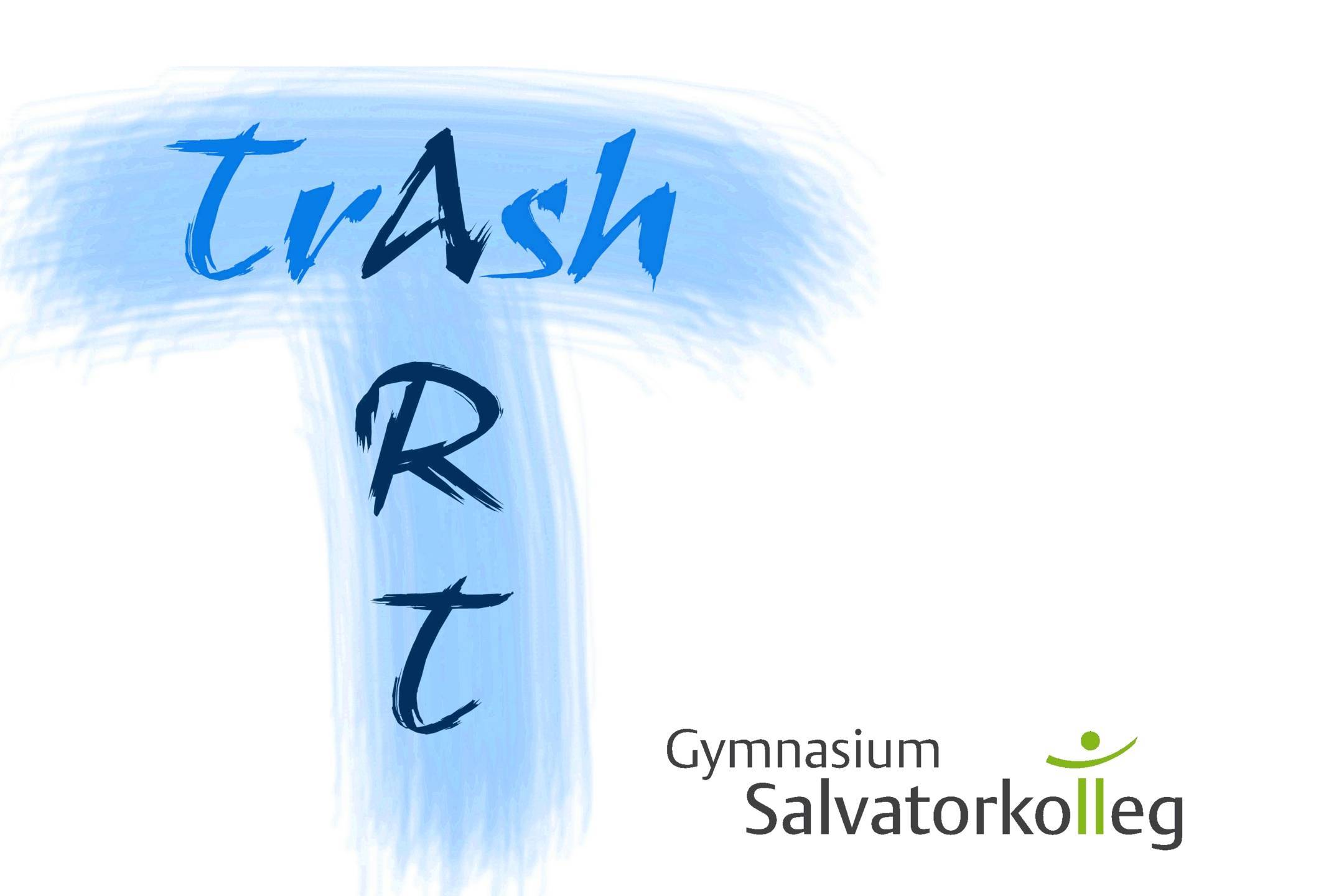 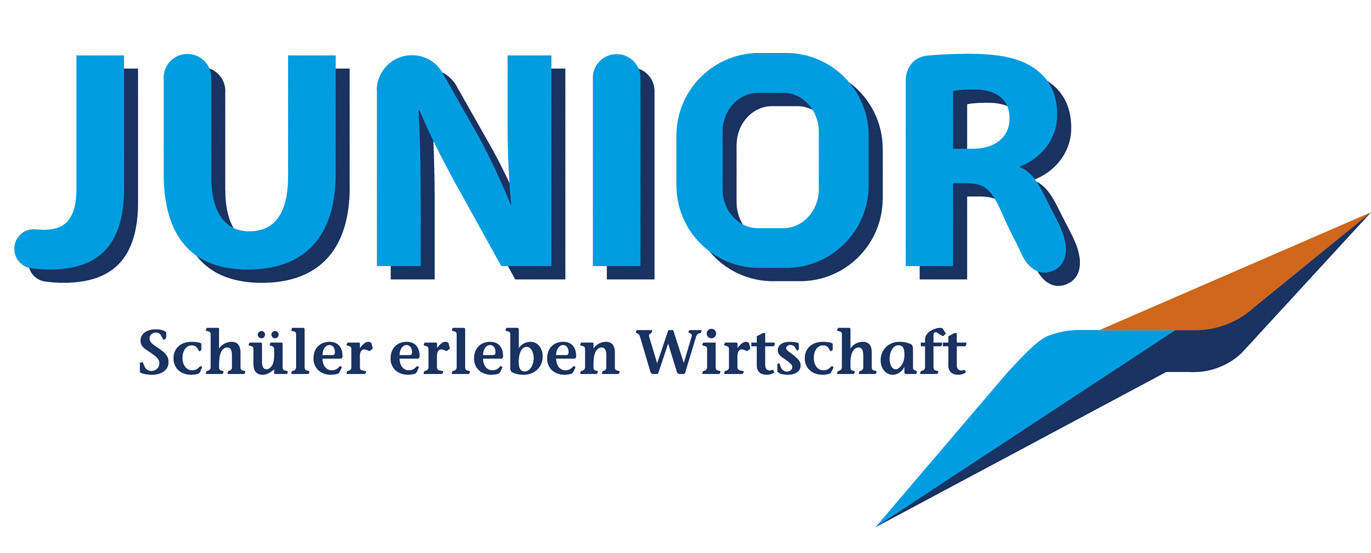 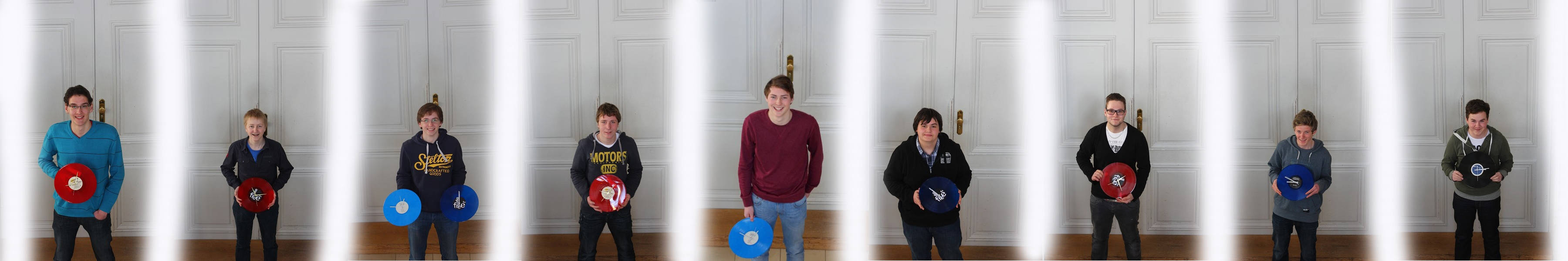 1.

V
O
R
S
T
A
N
D
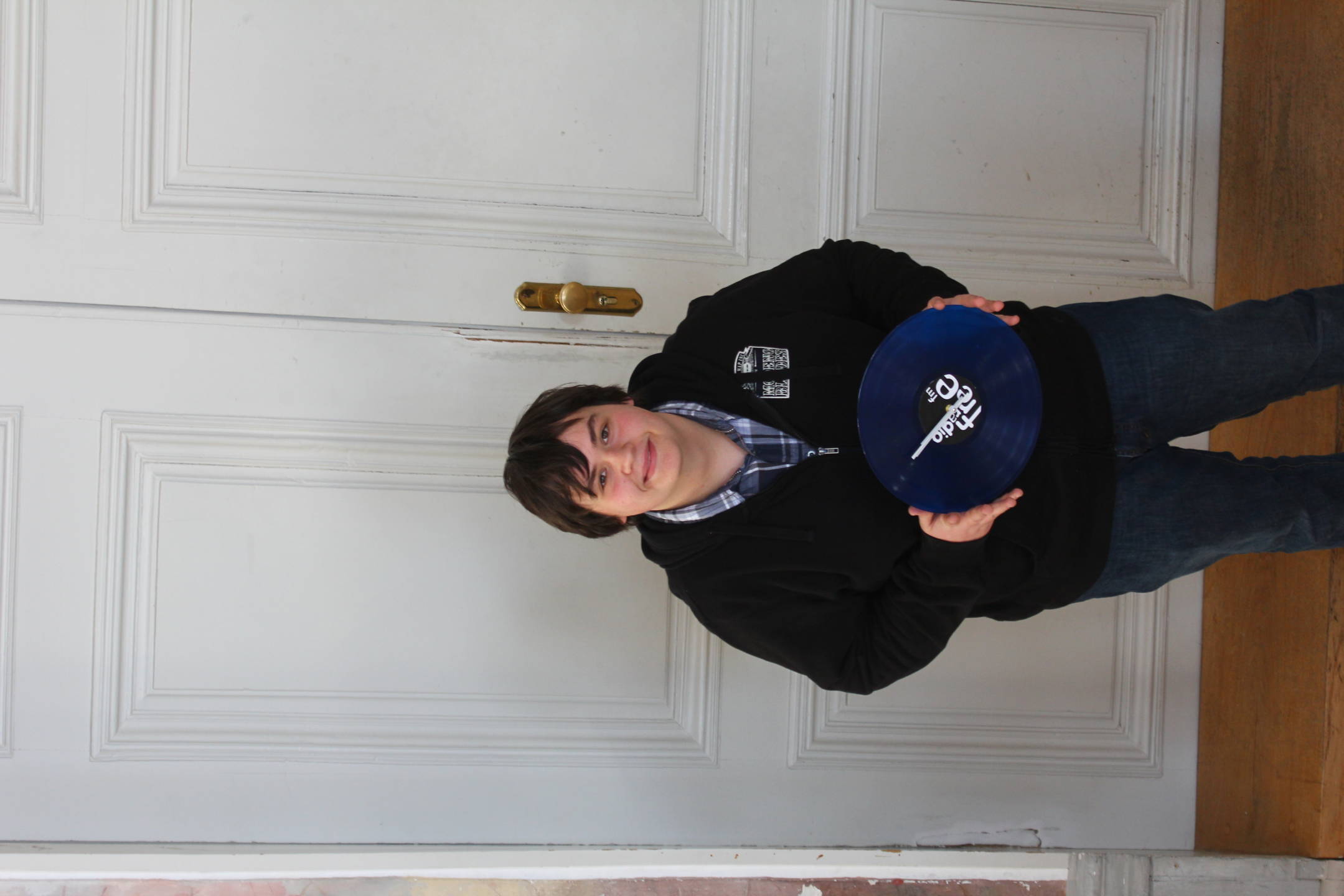 2. 

V
O
R
S
T
A
N
D
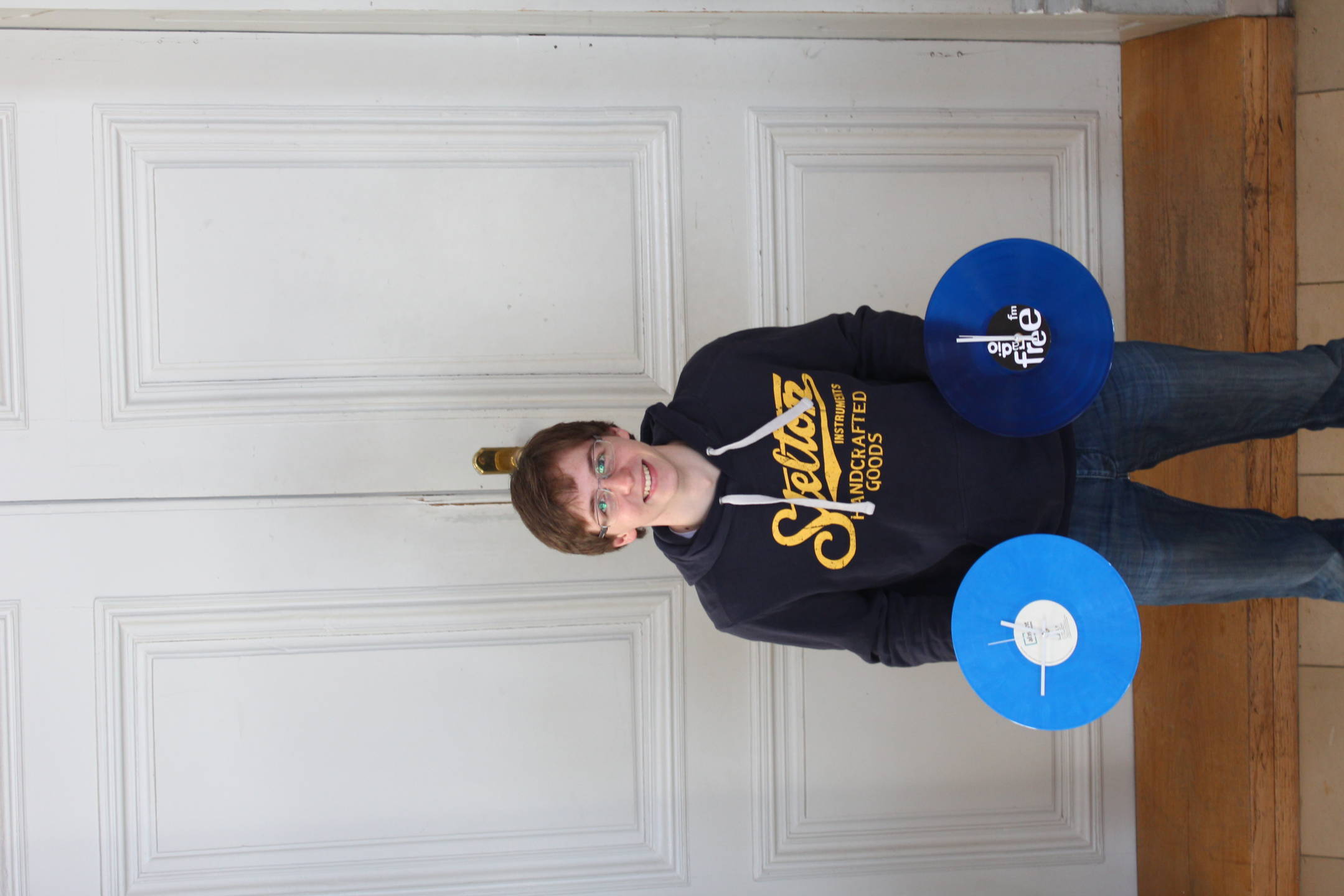 M
A
R
K
E
T
I
N
G
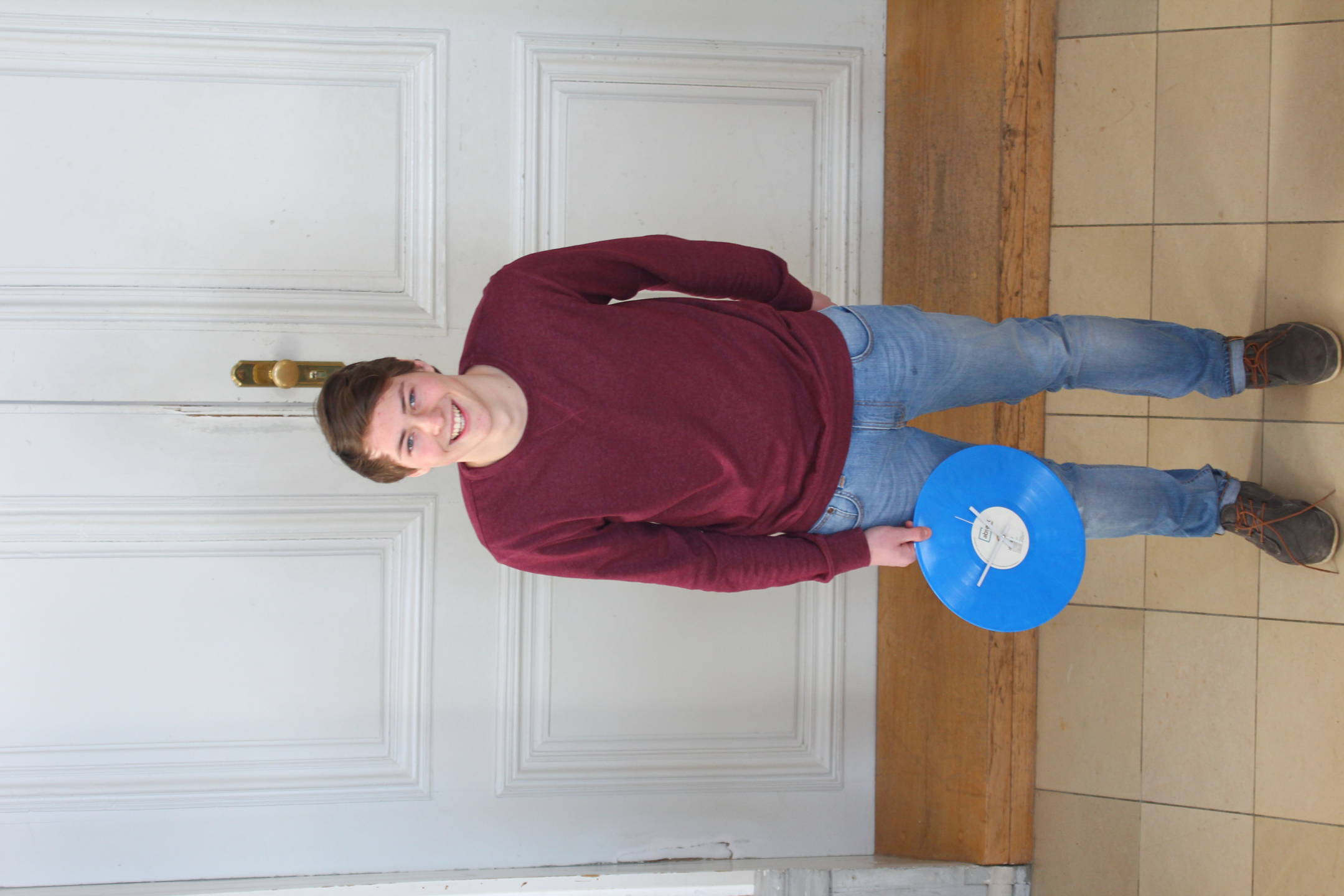 F
I
N
A
N
Z
E
N
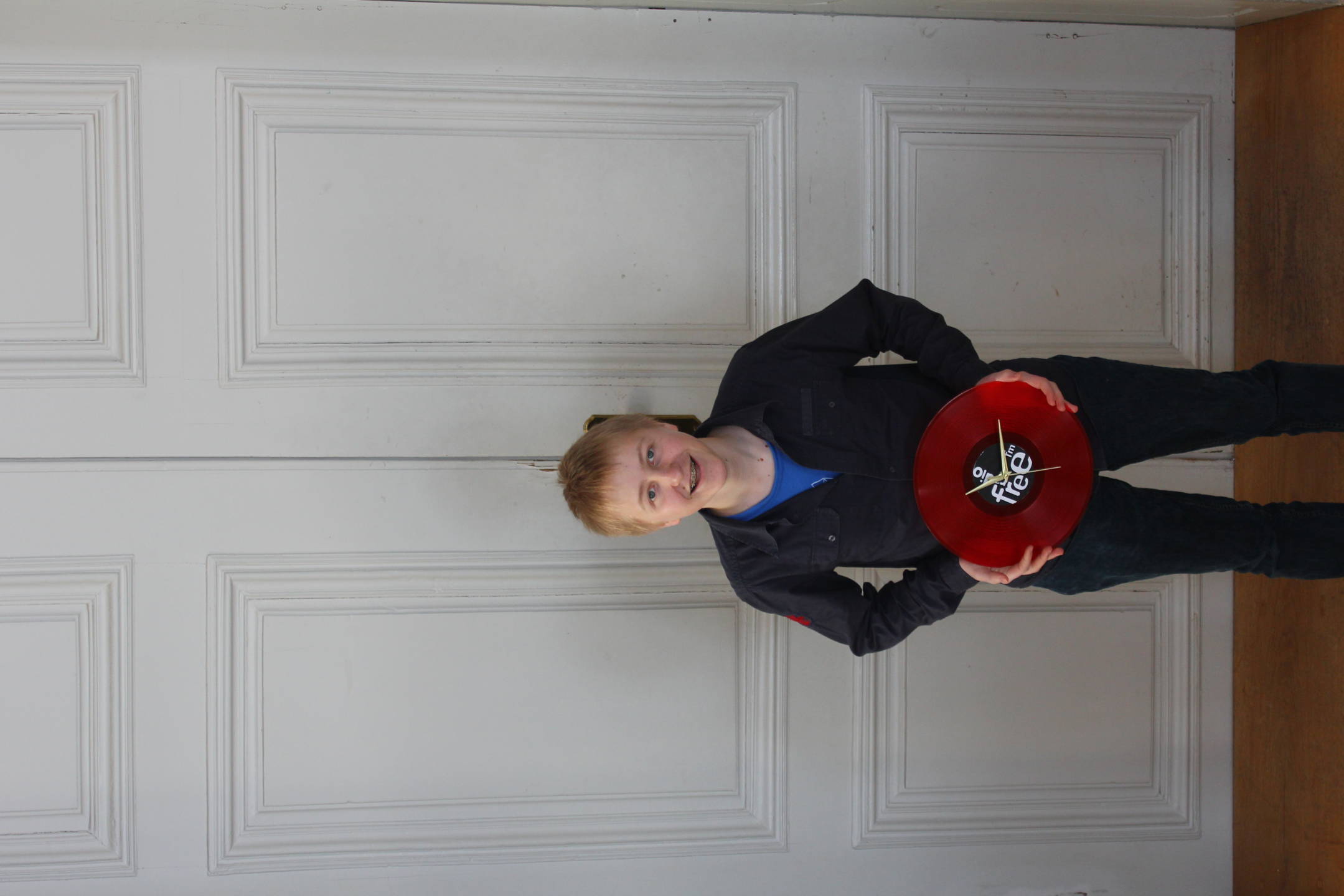 V
E
R
W
A
L
T
U
N
G
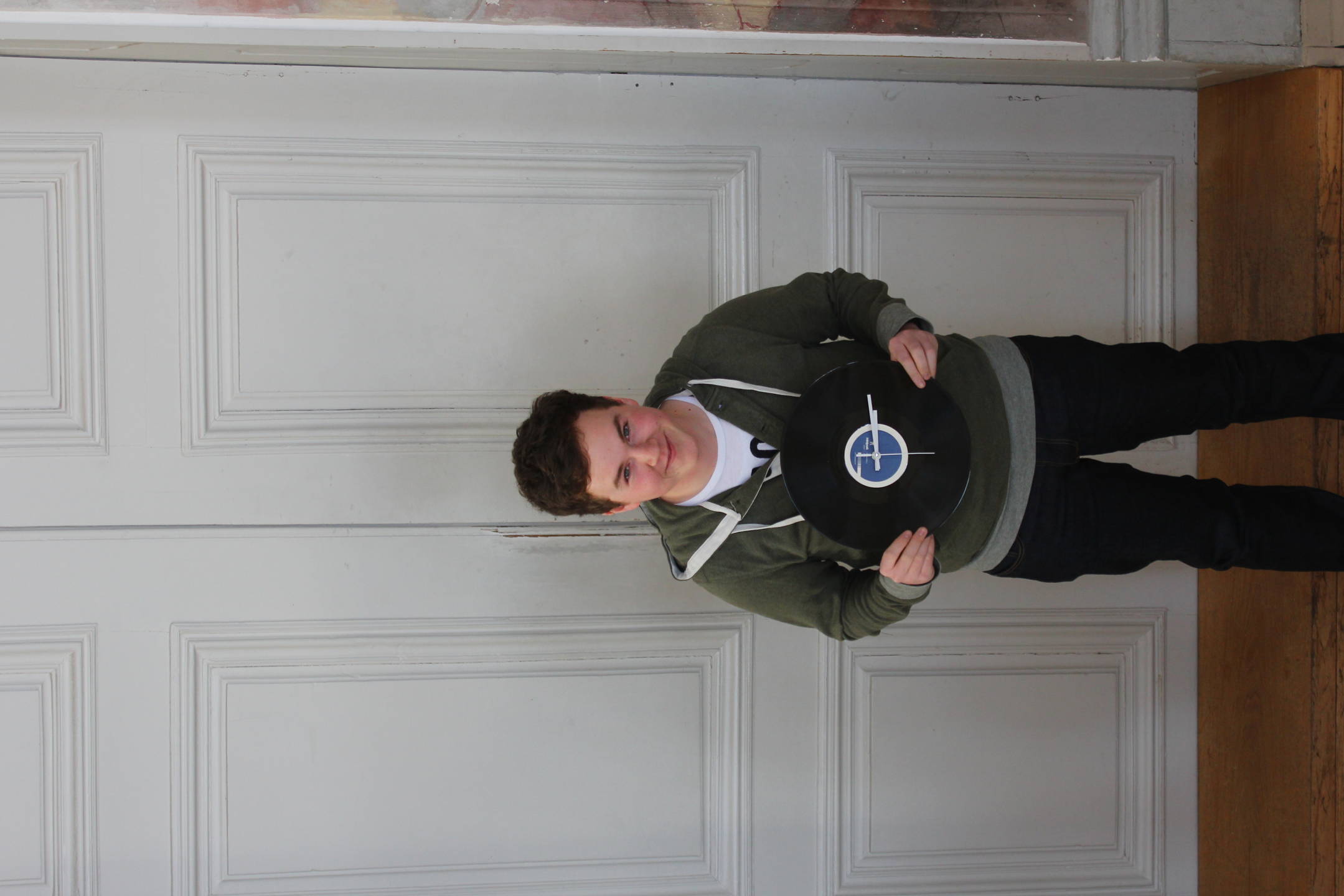 P
R
O
D
U
K
T
I
O
N
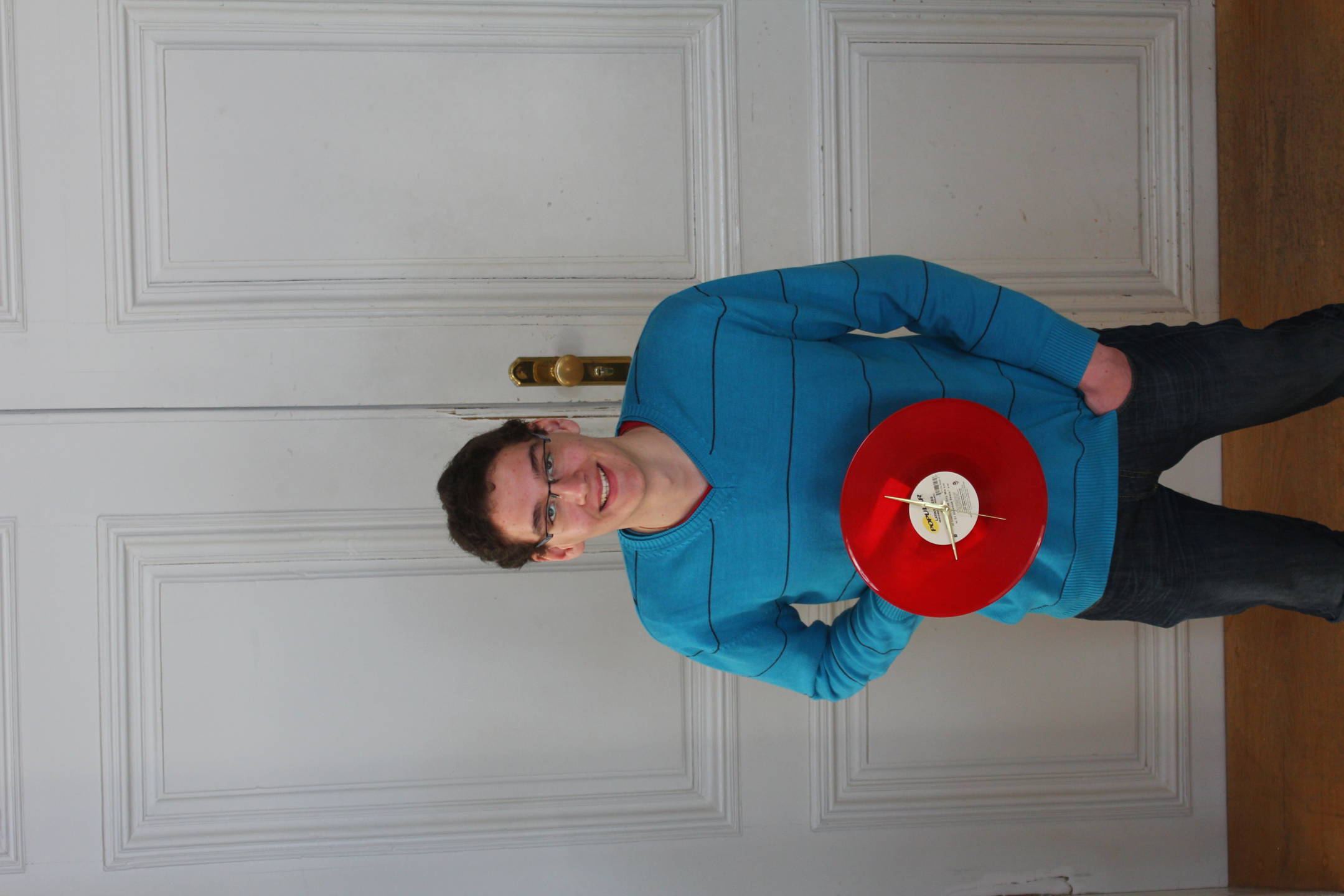 P
R
O
D
U
K
T
I
O
N
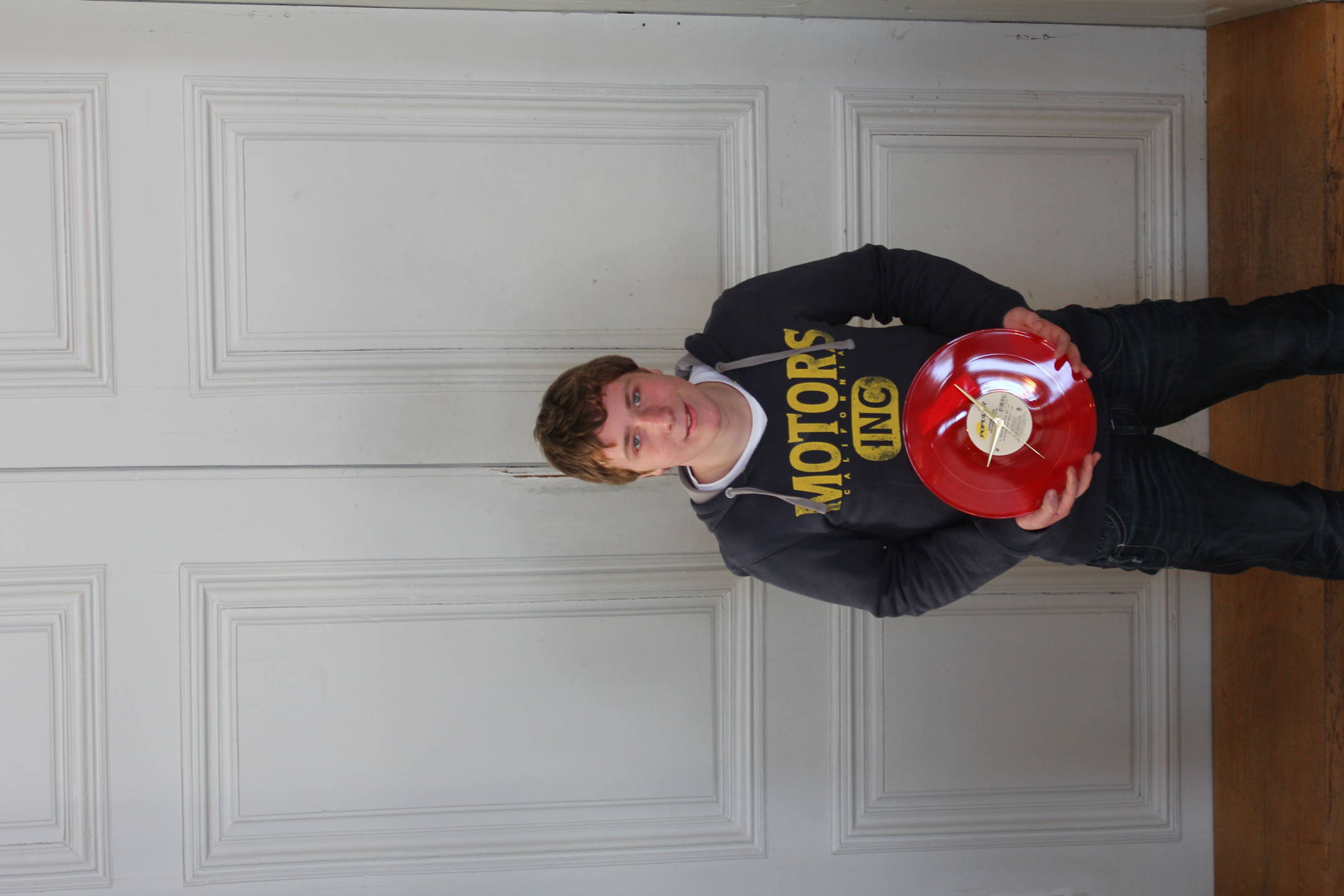 P
R
O
D
U
K
T
I
O
N
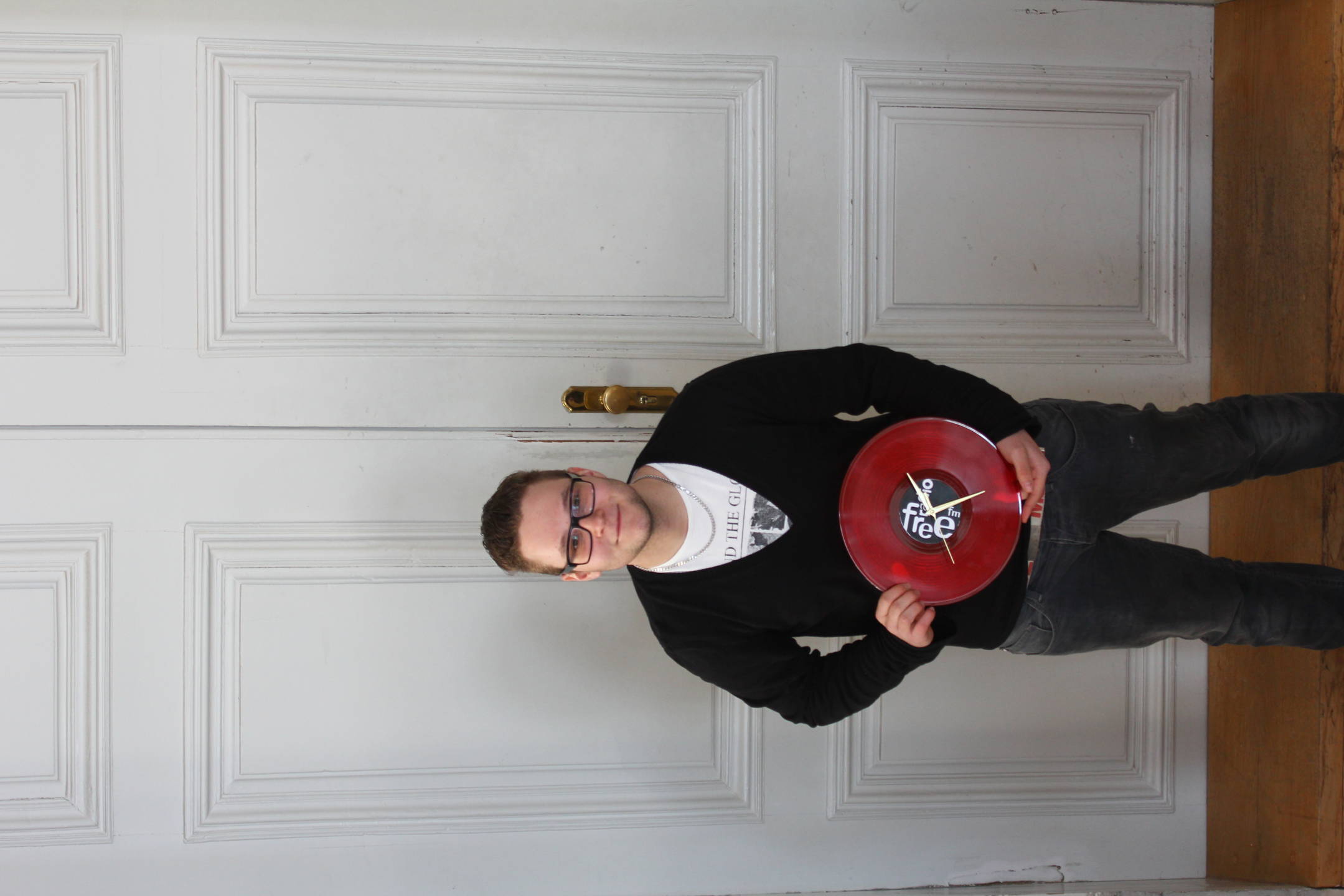 P
R
O
D
U
K
T
I
O
N
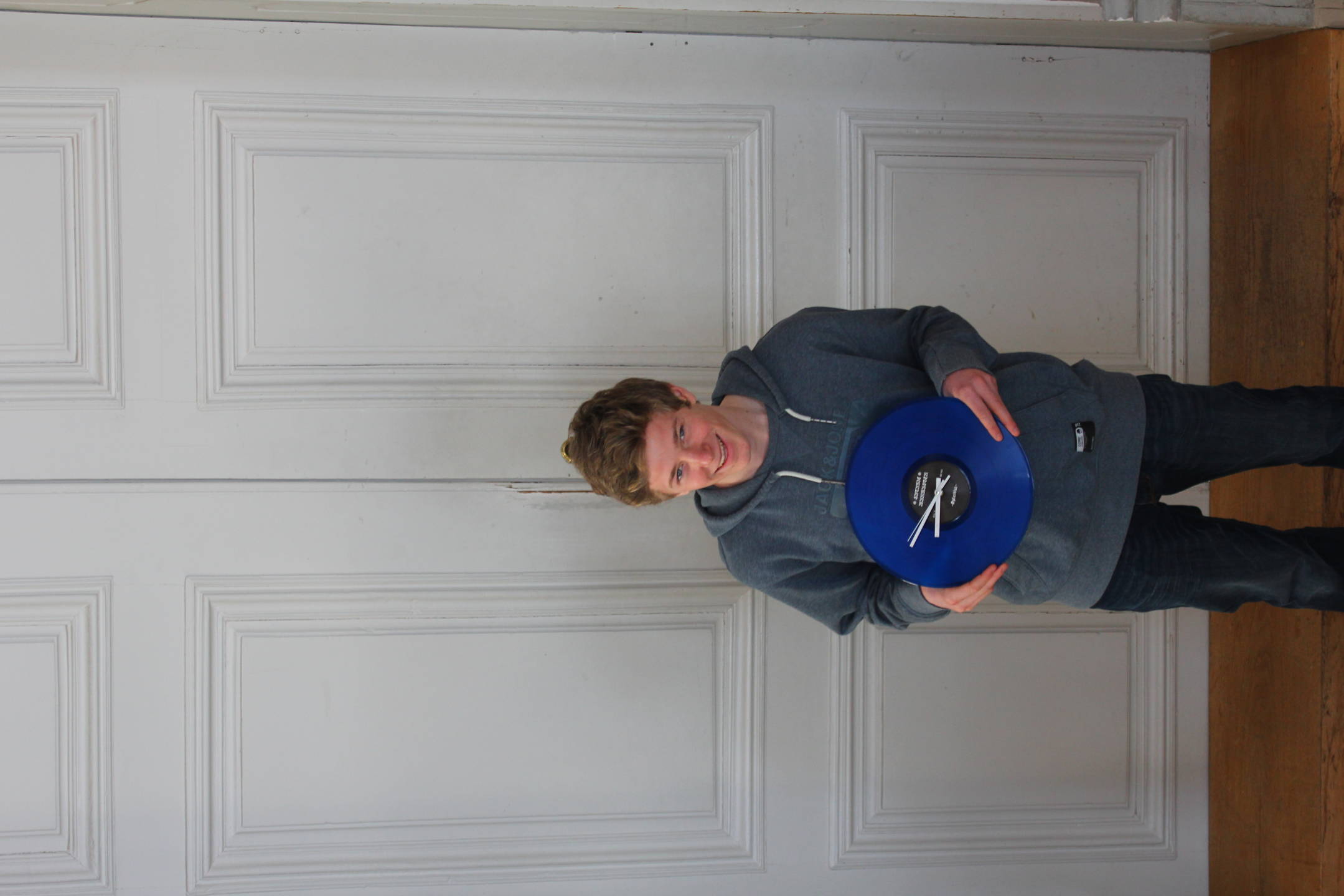 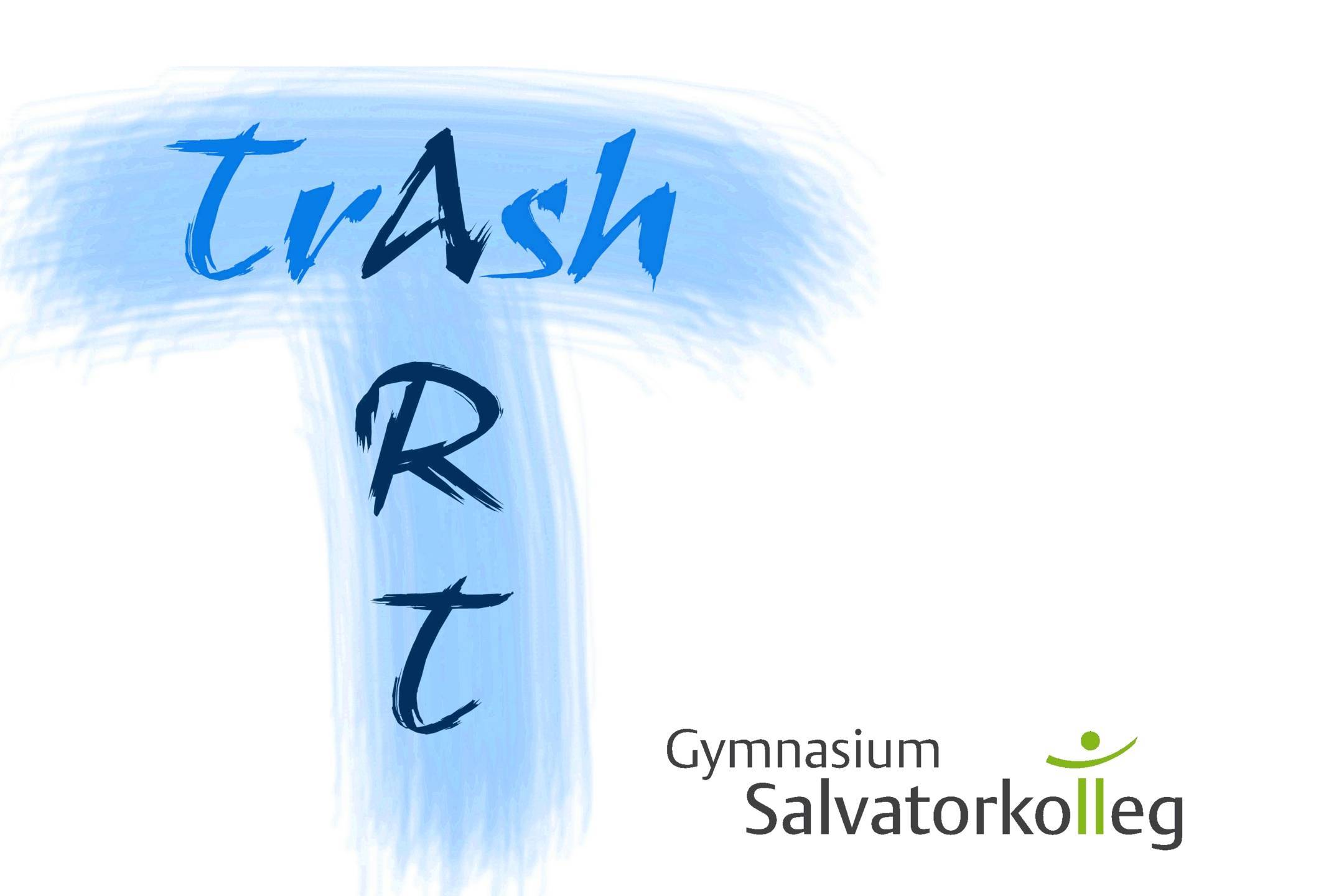 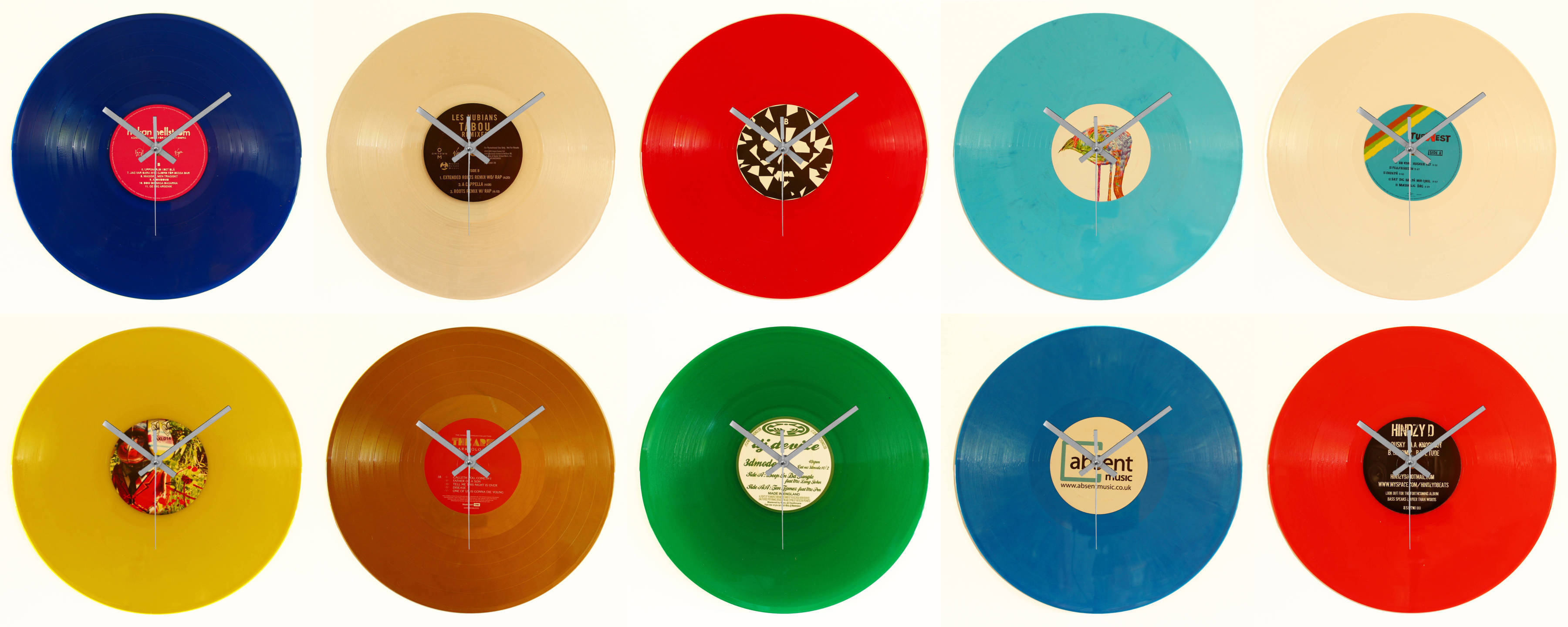 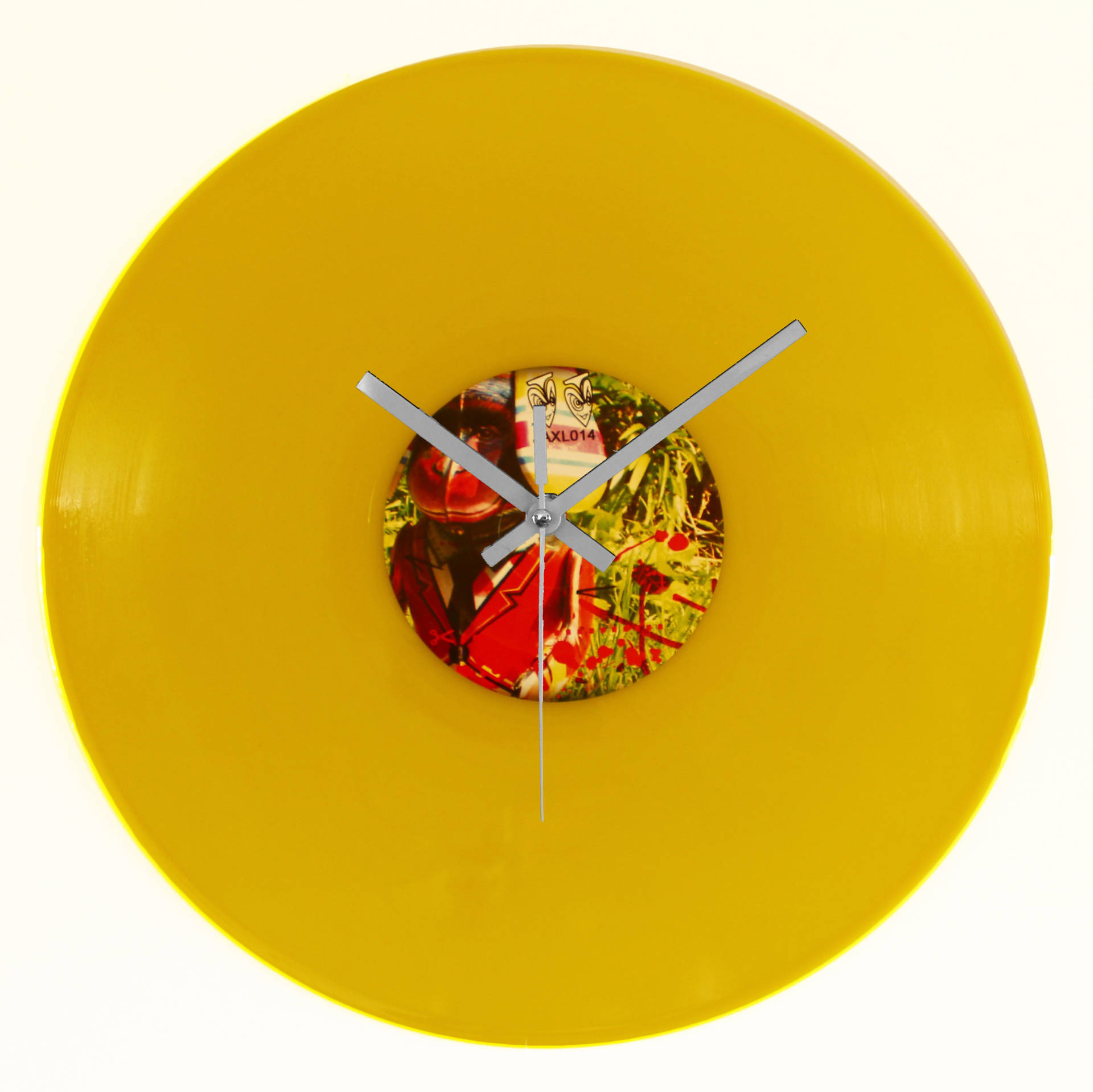 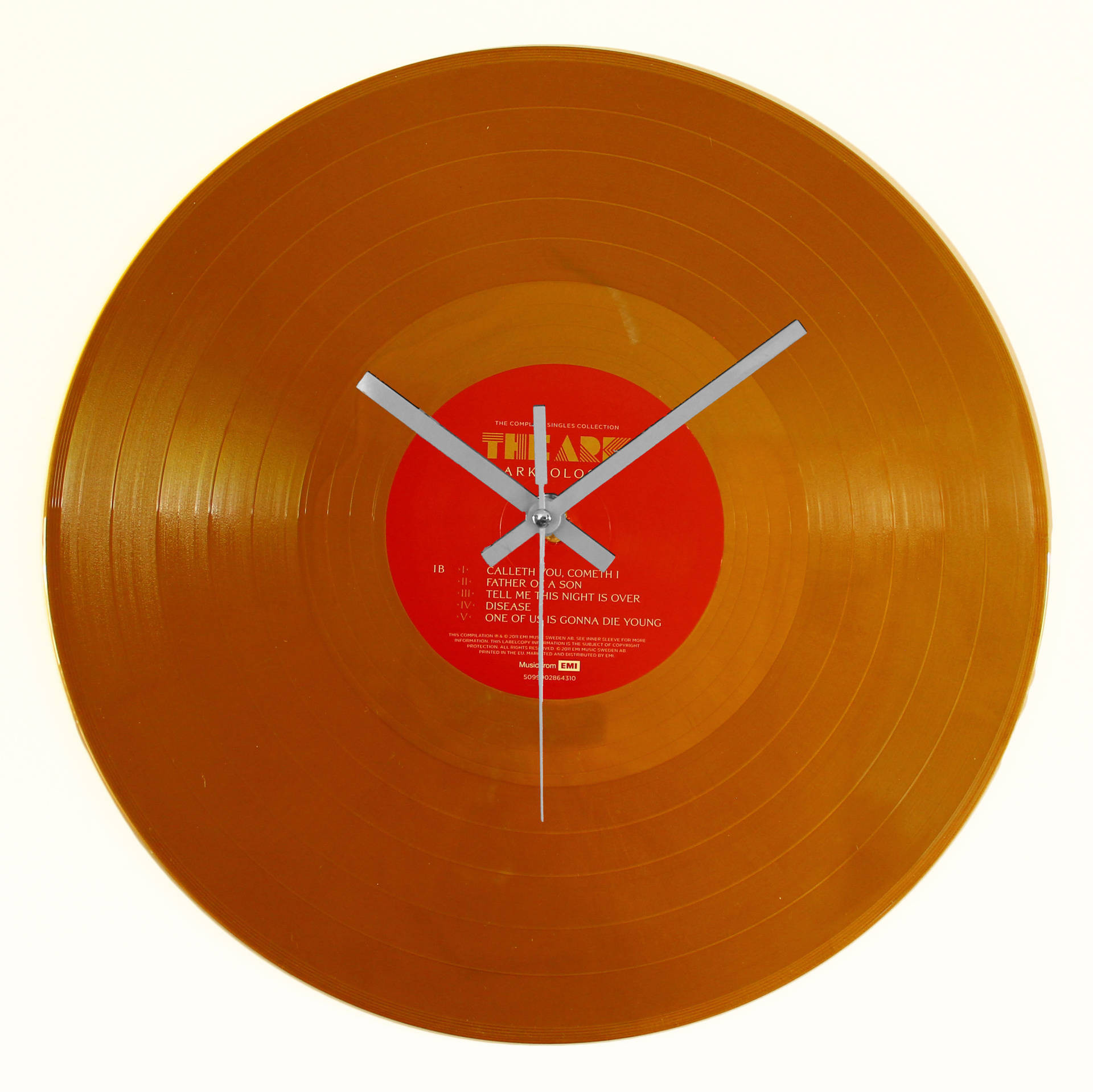 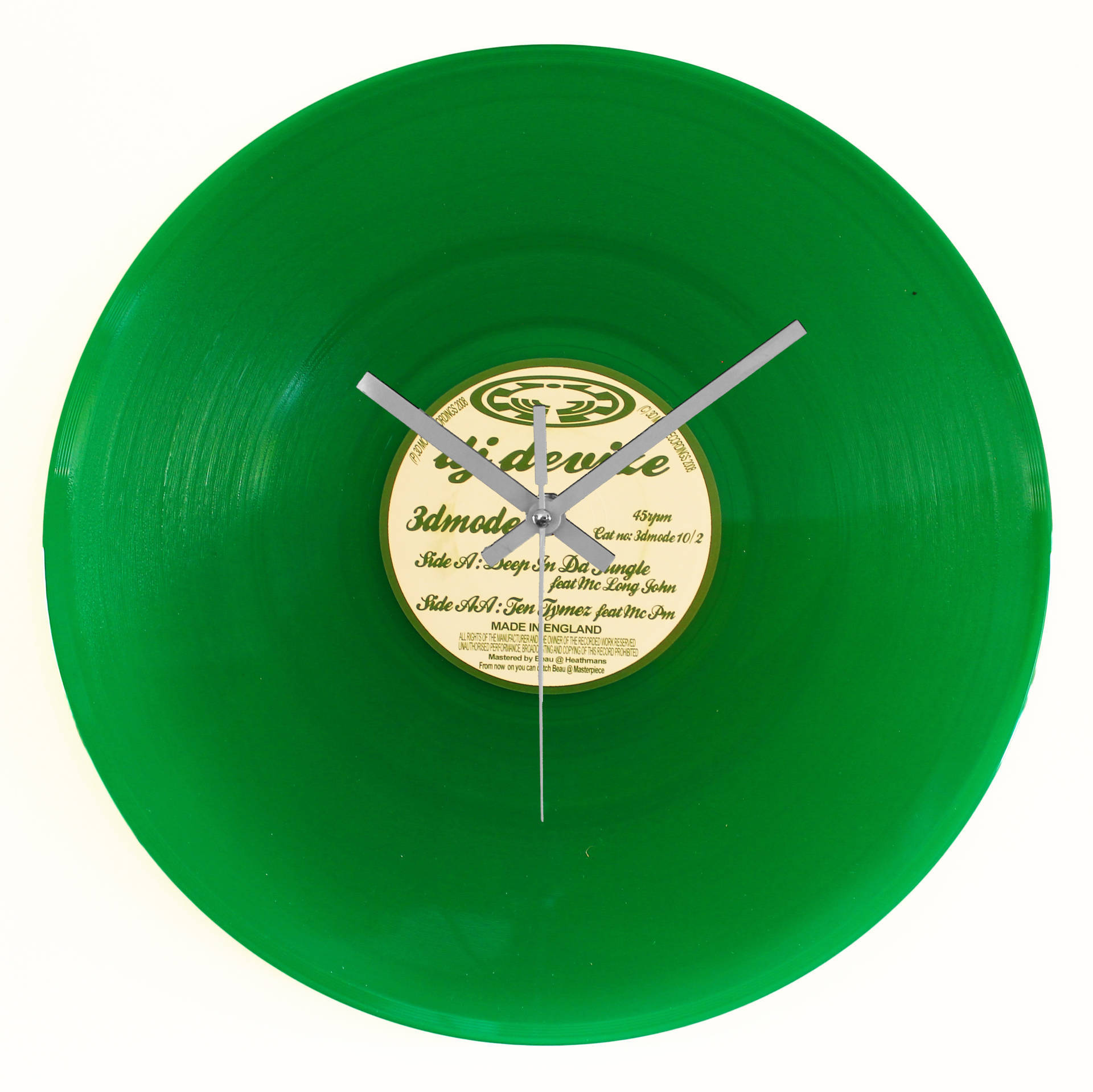 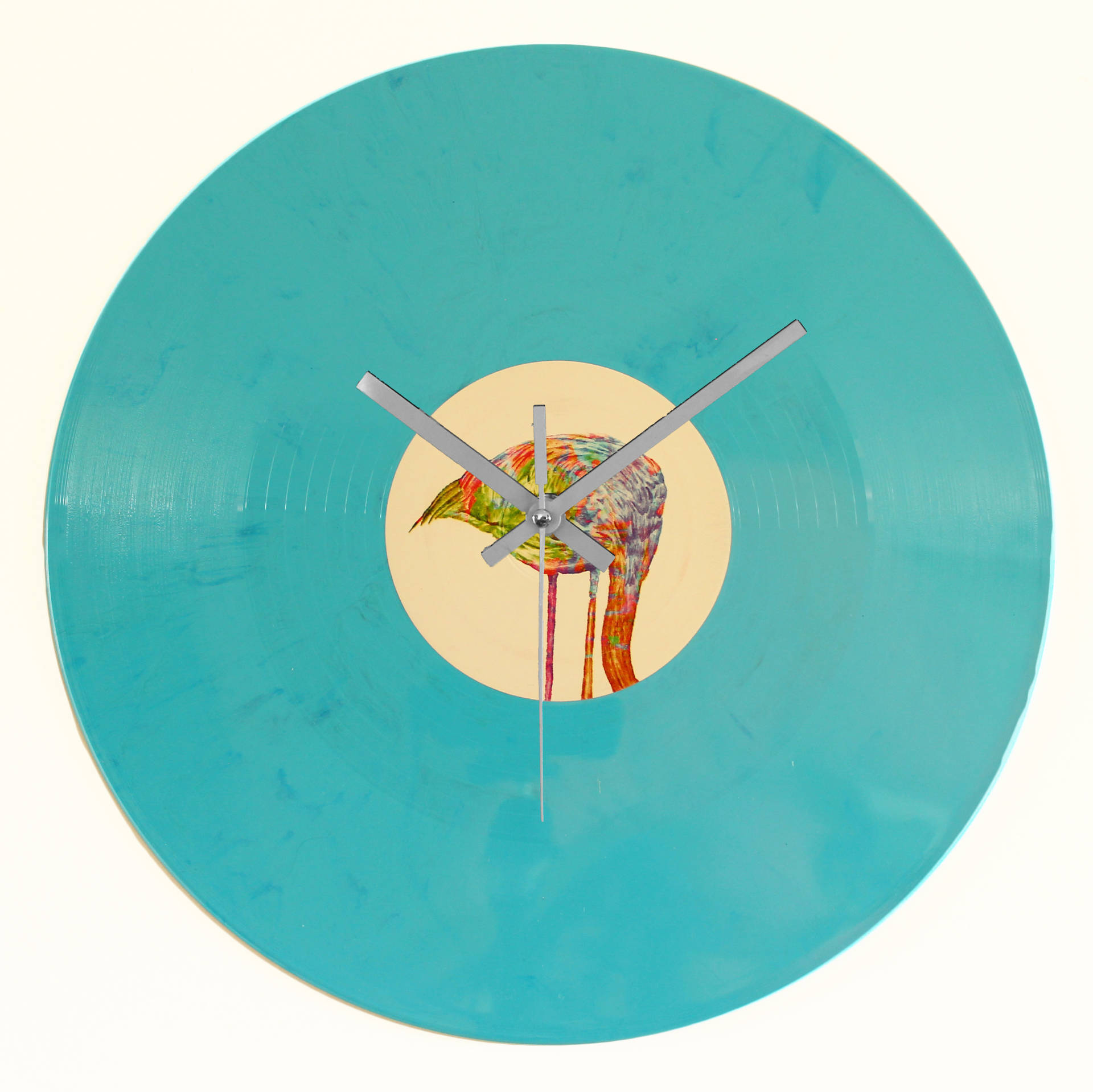 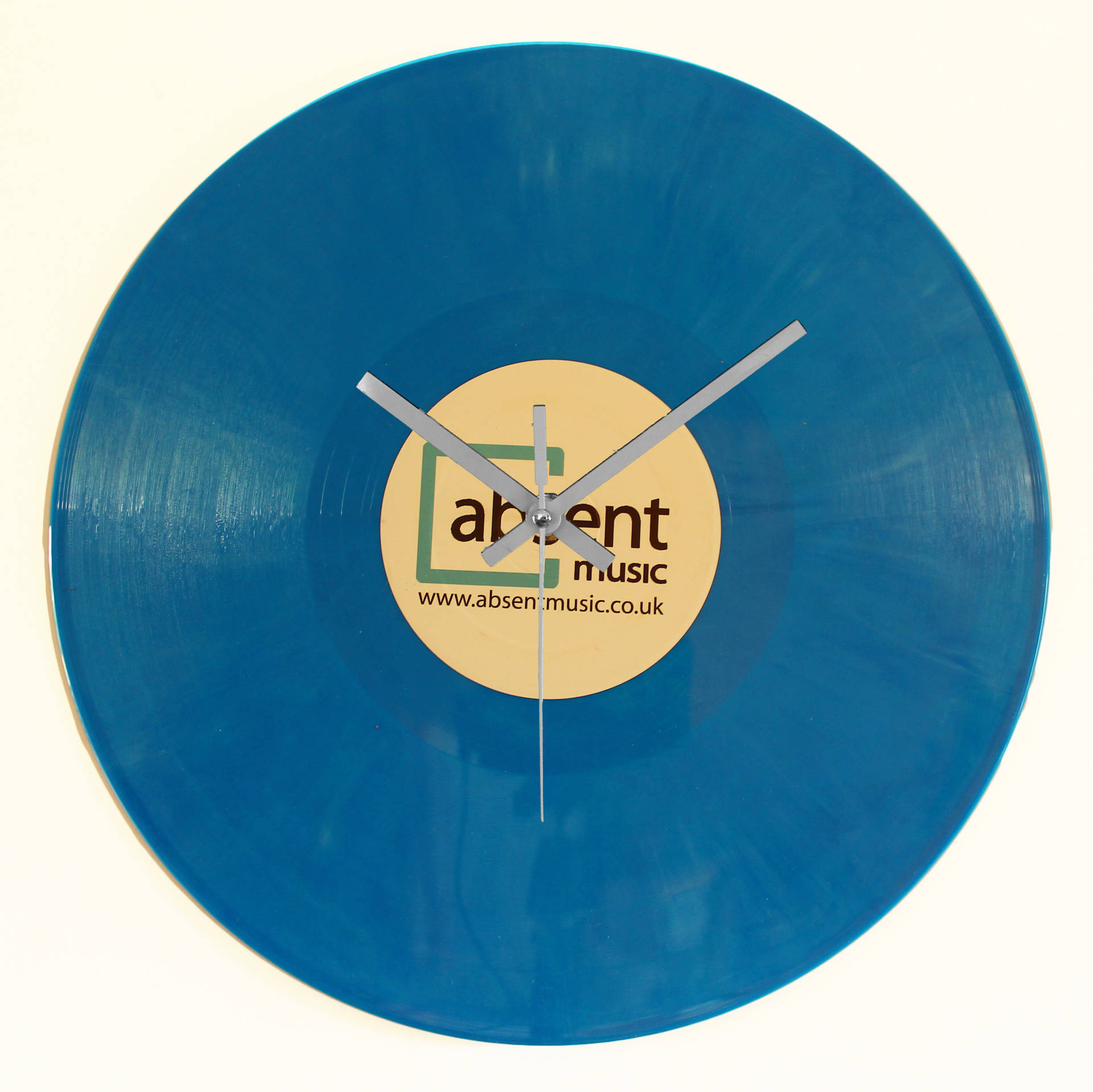 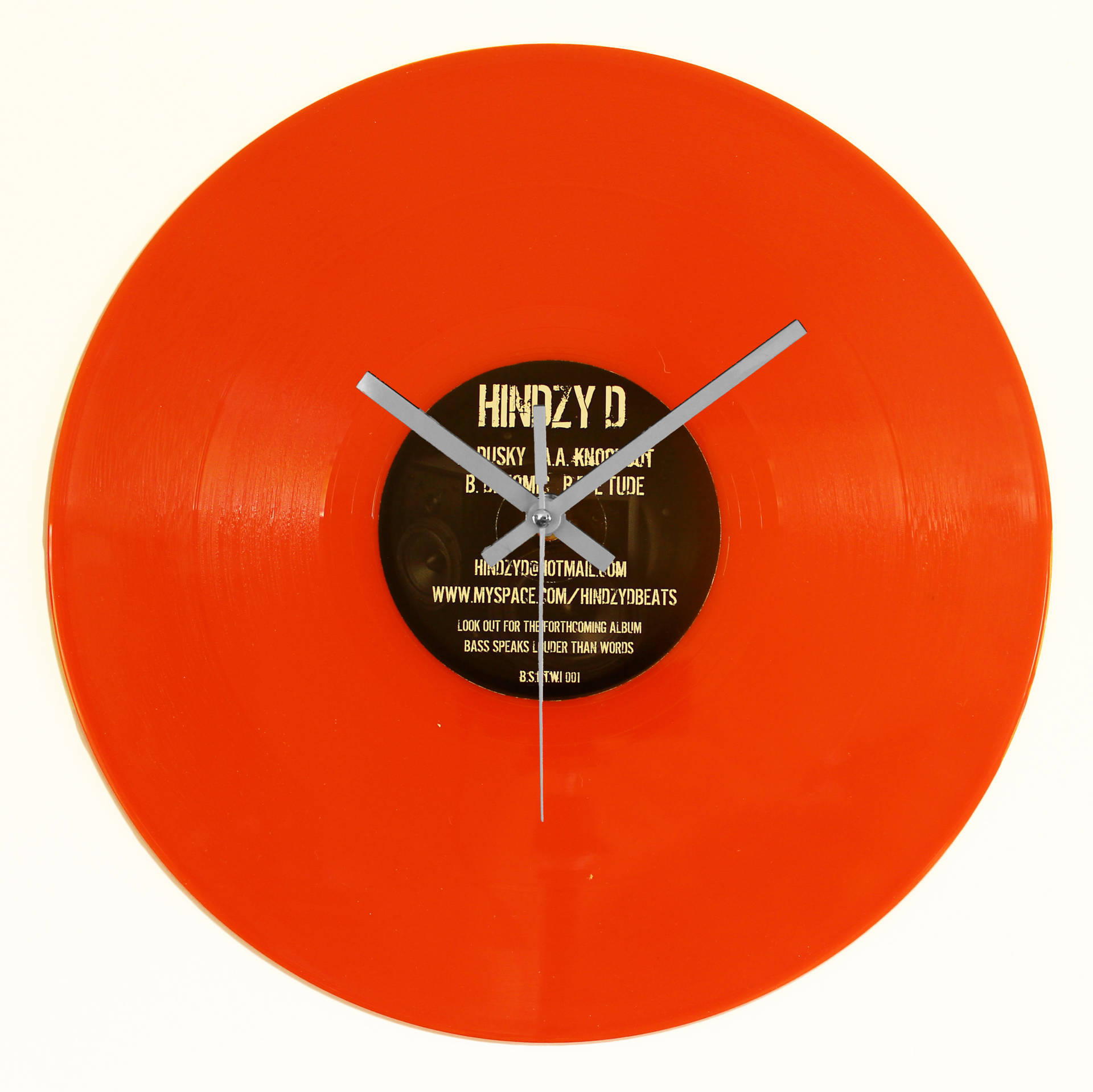 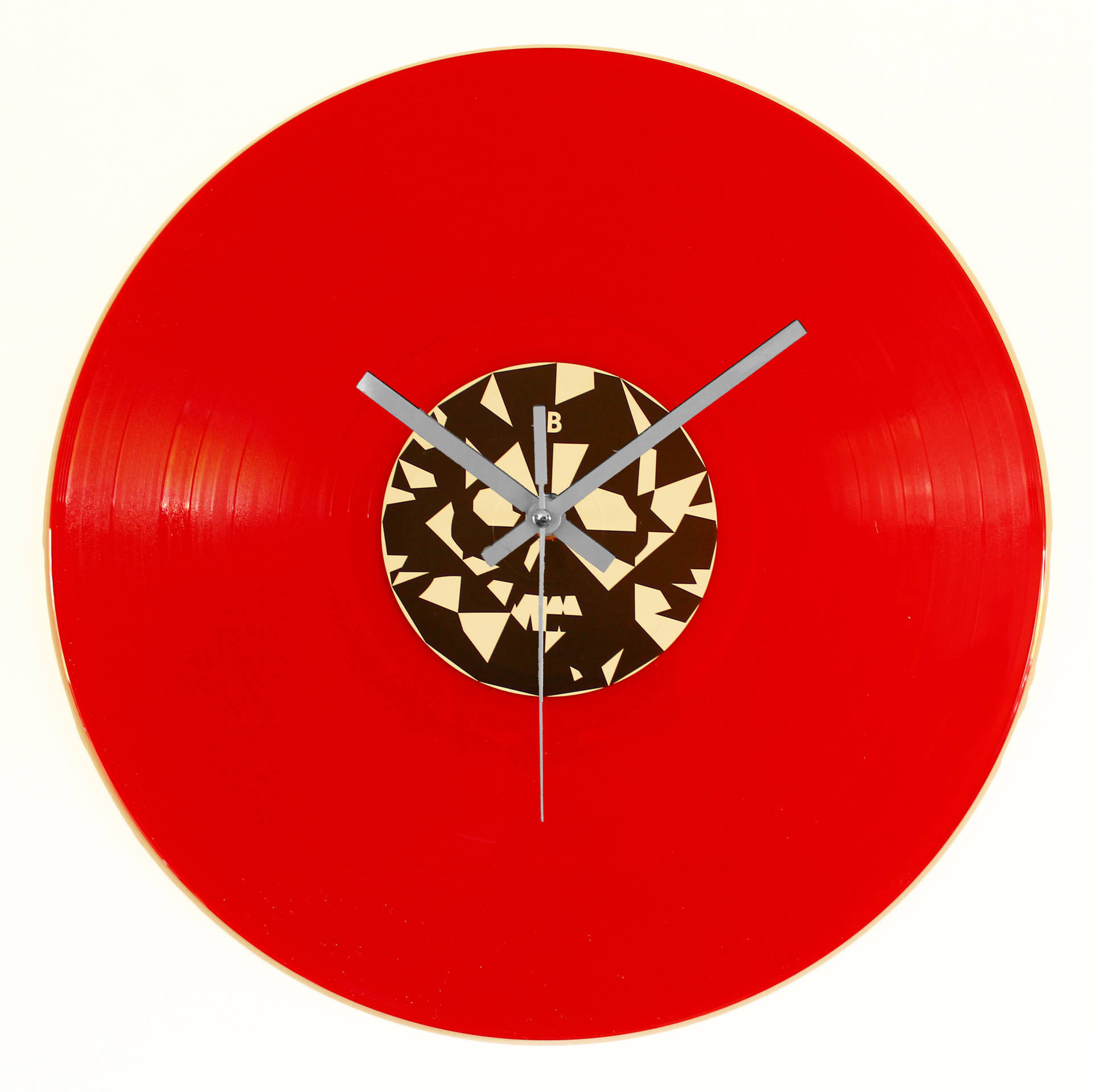 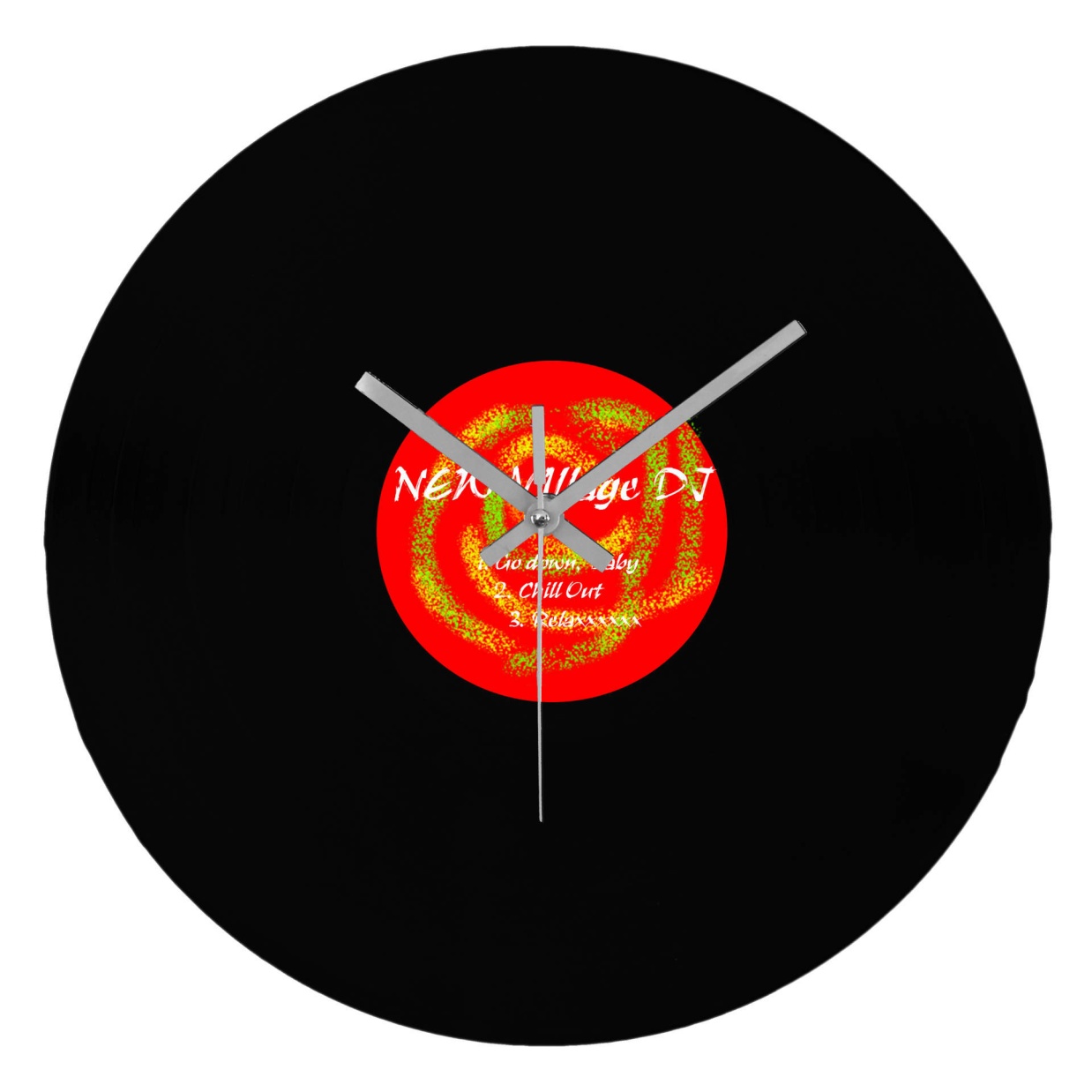 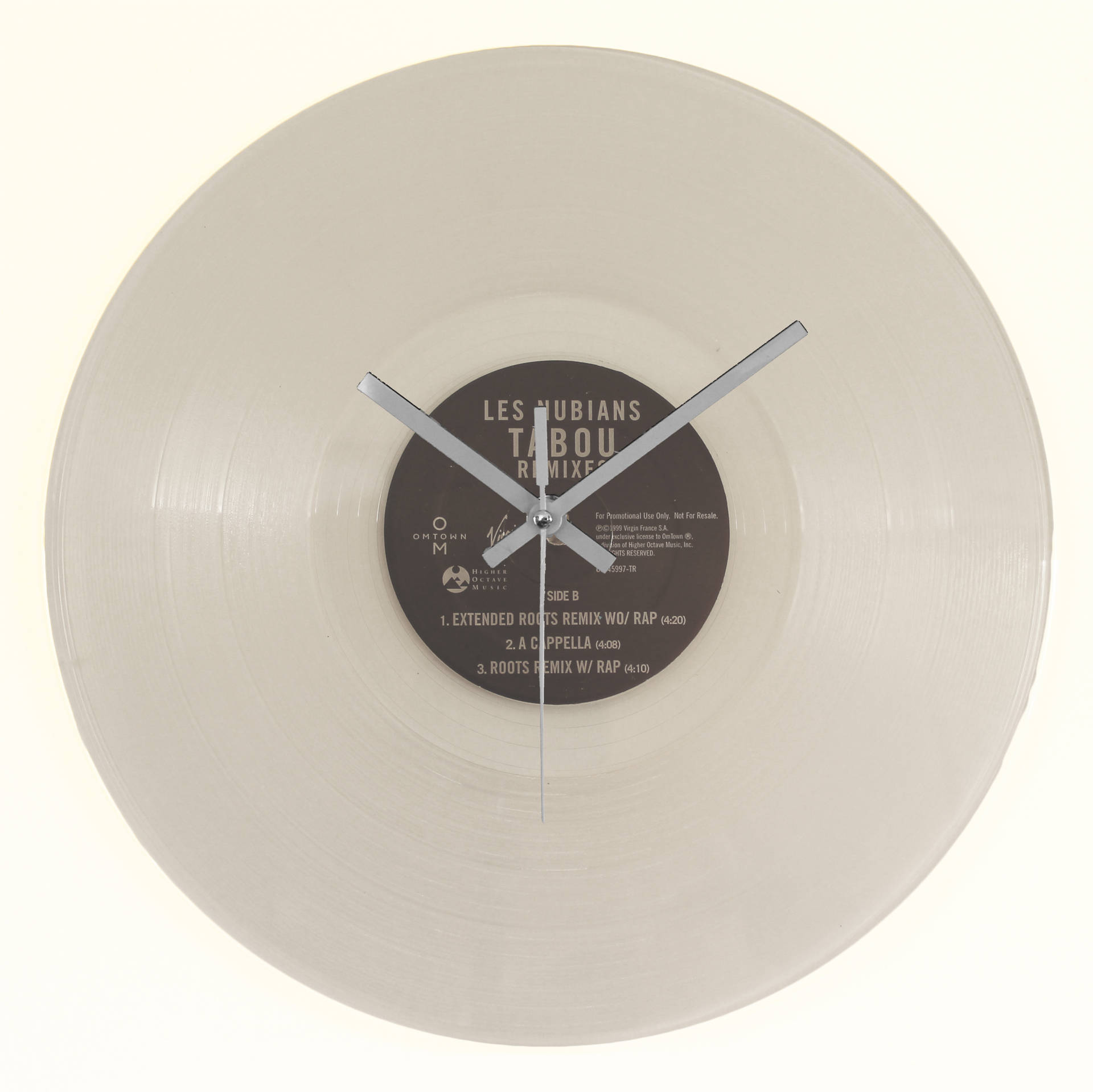 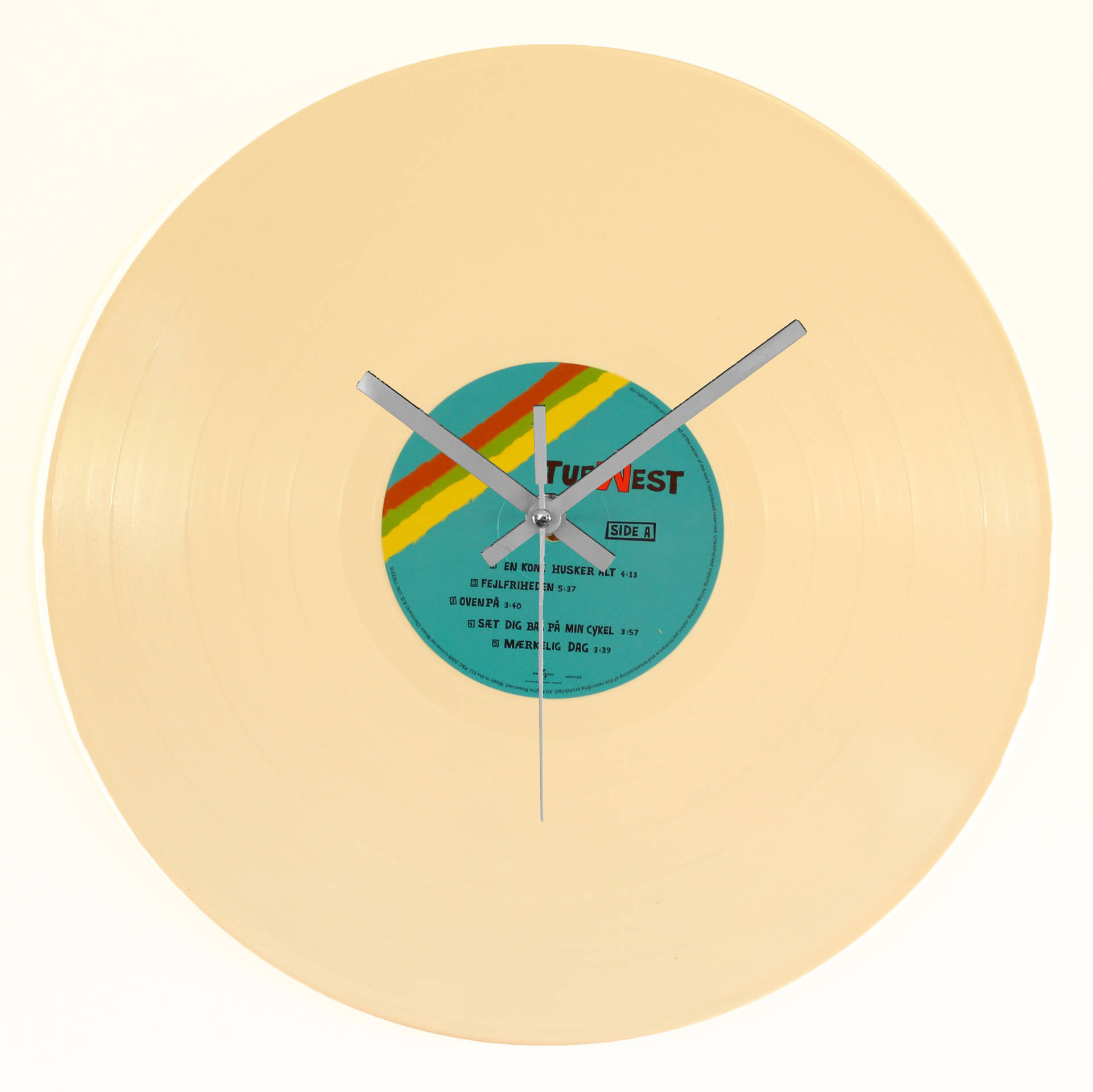 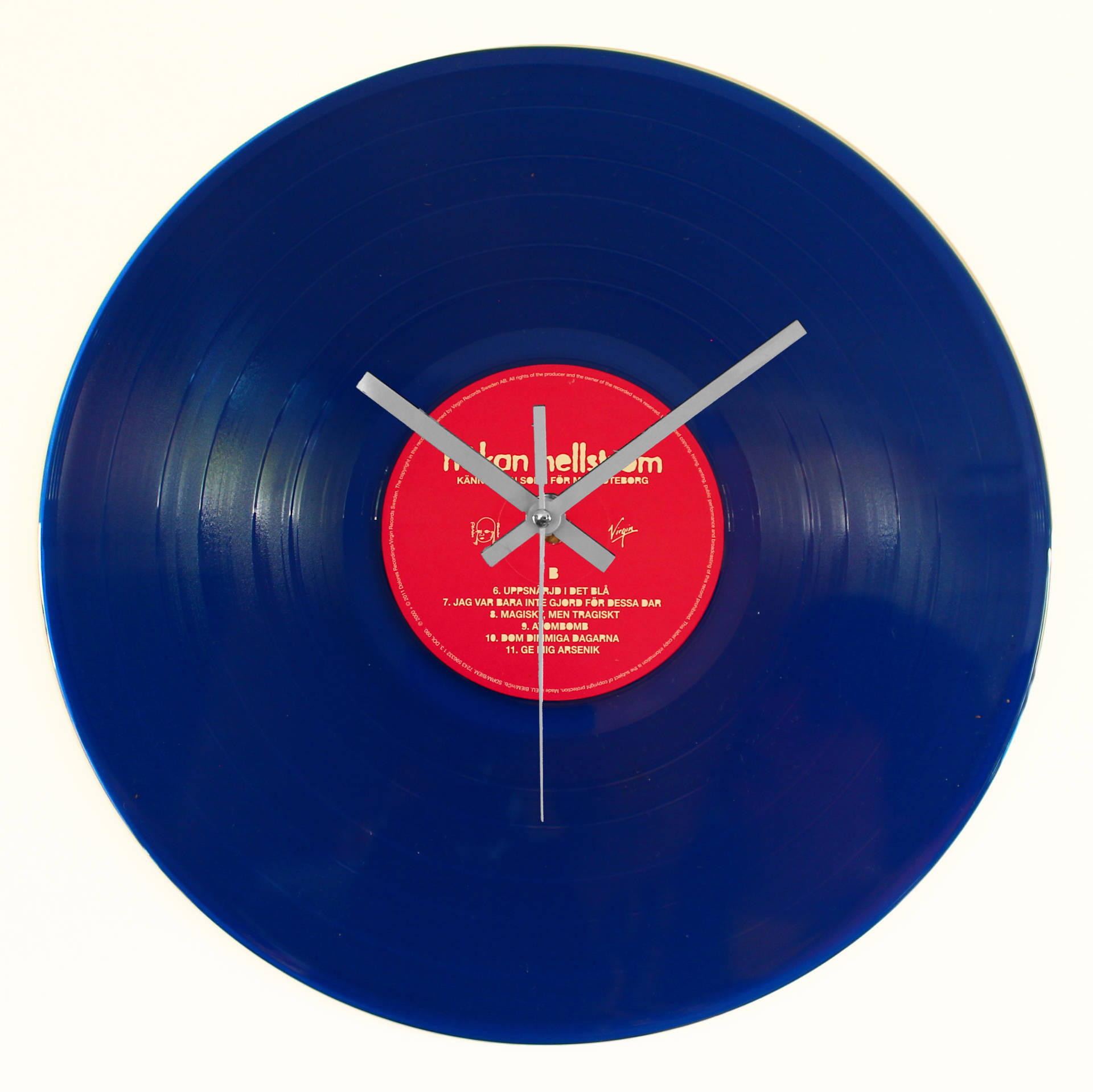 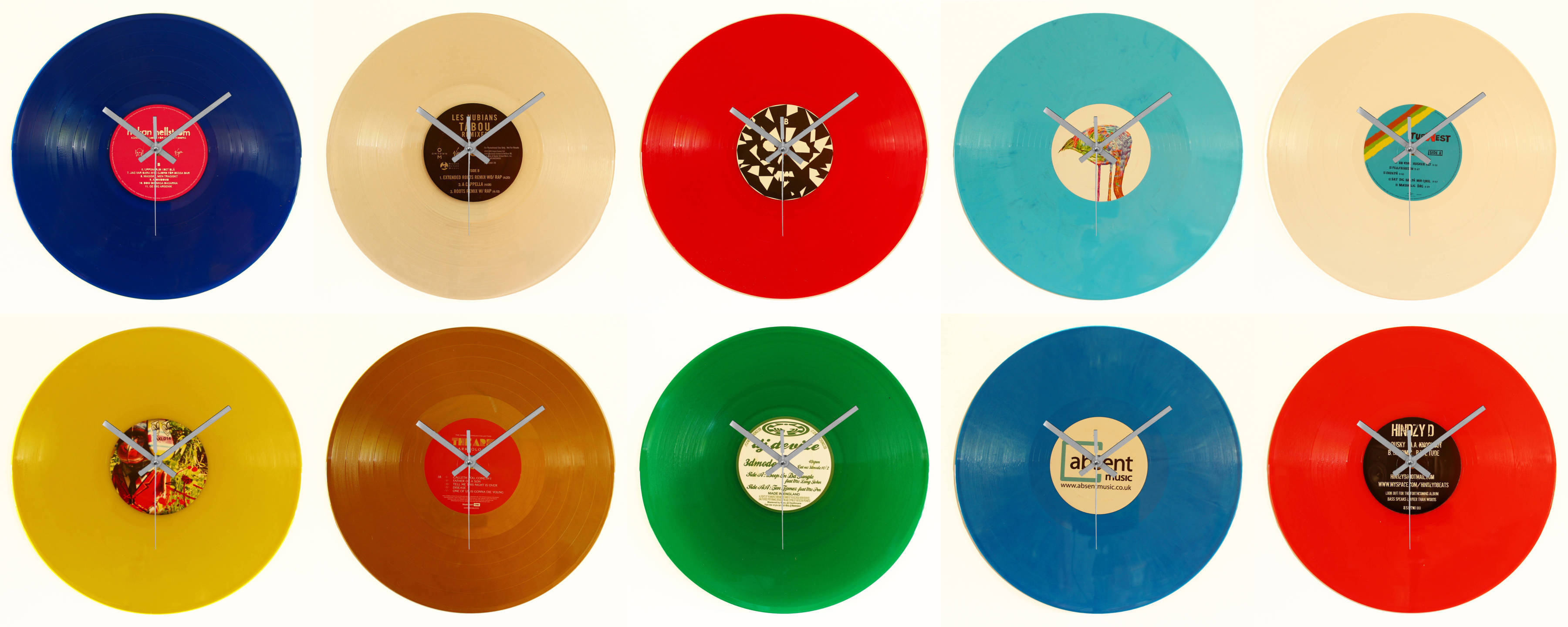 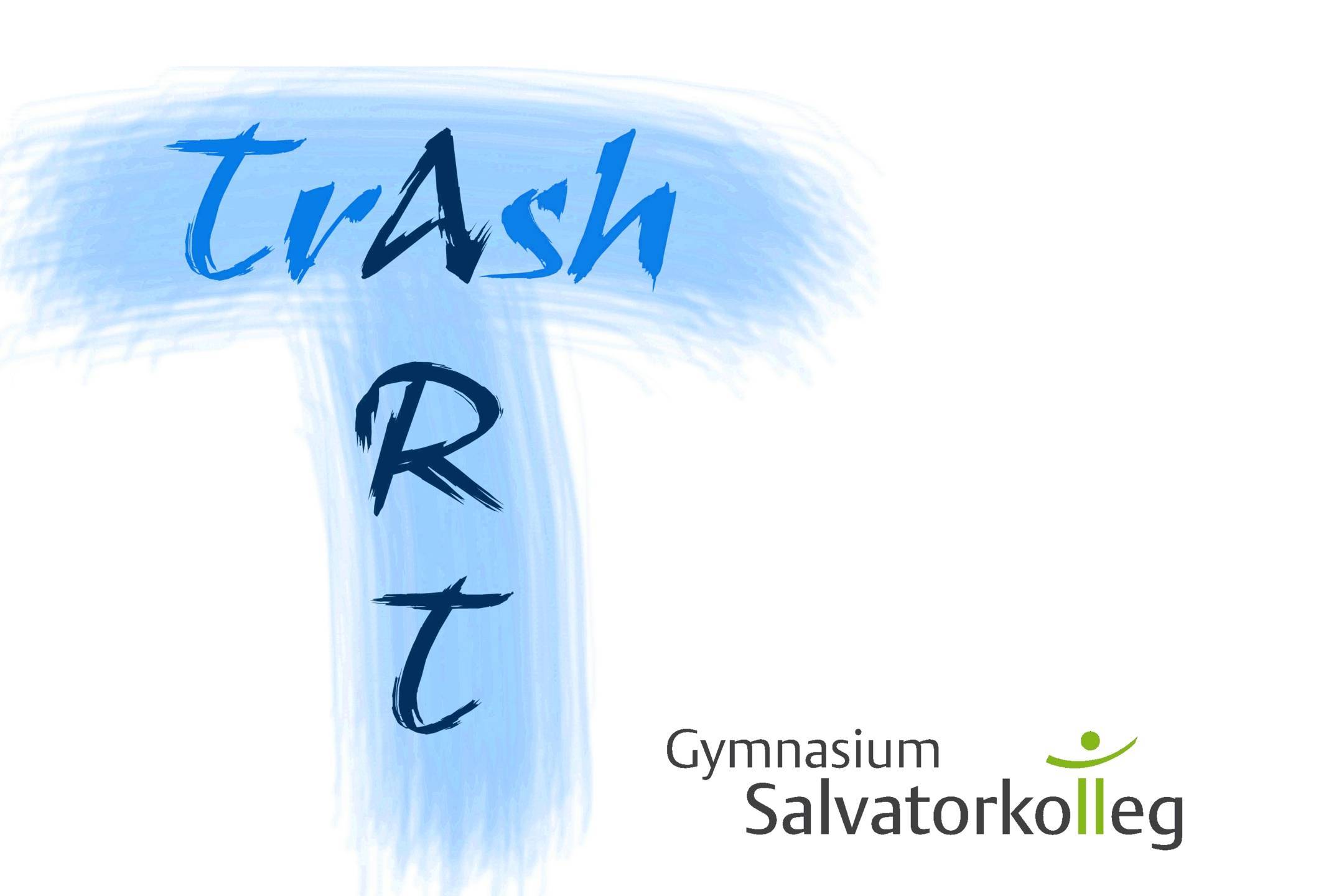 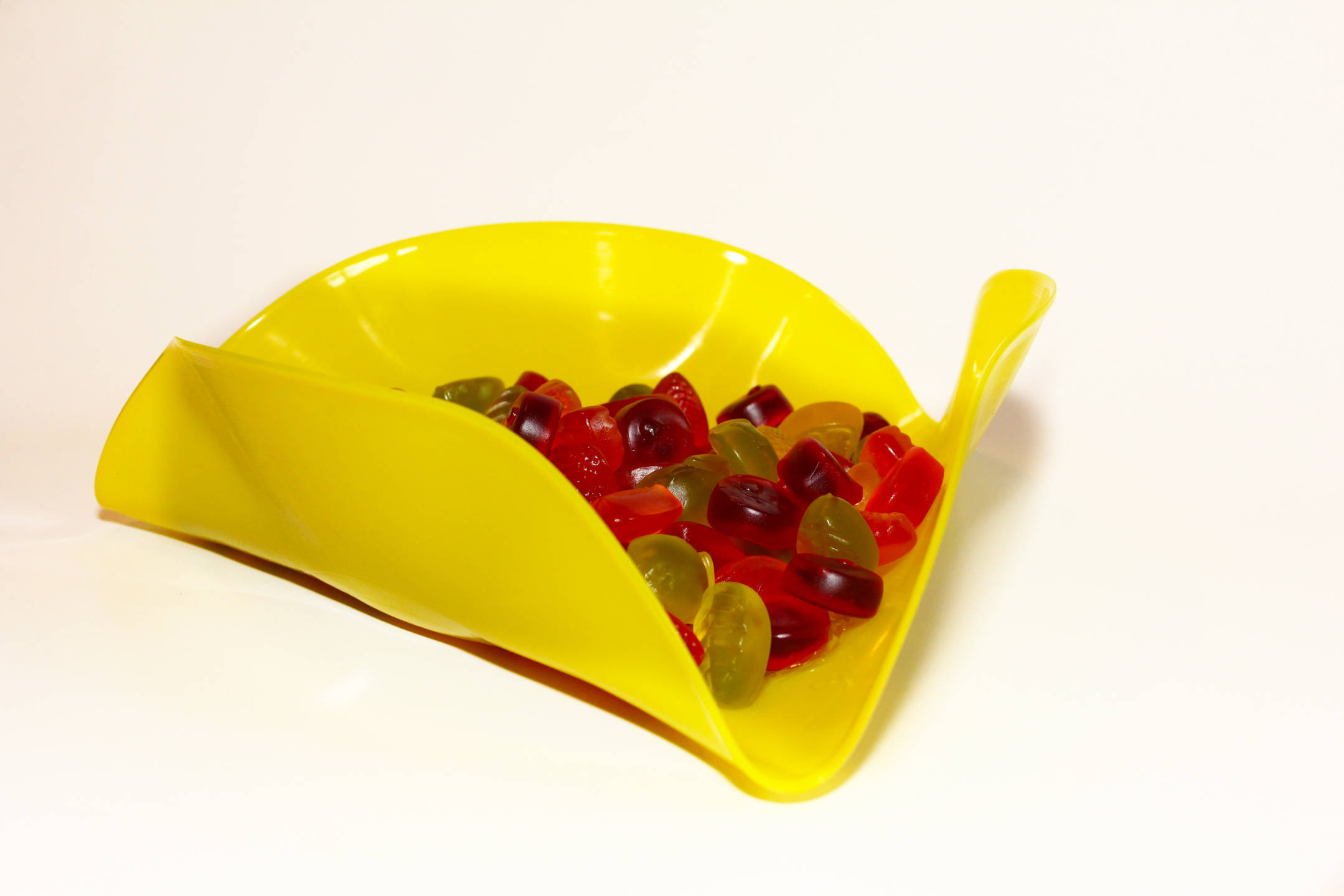 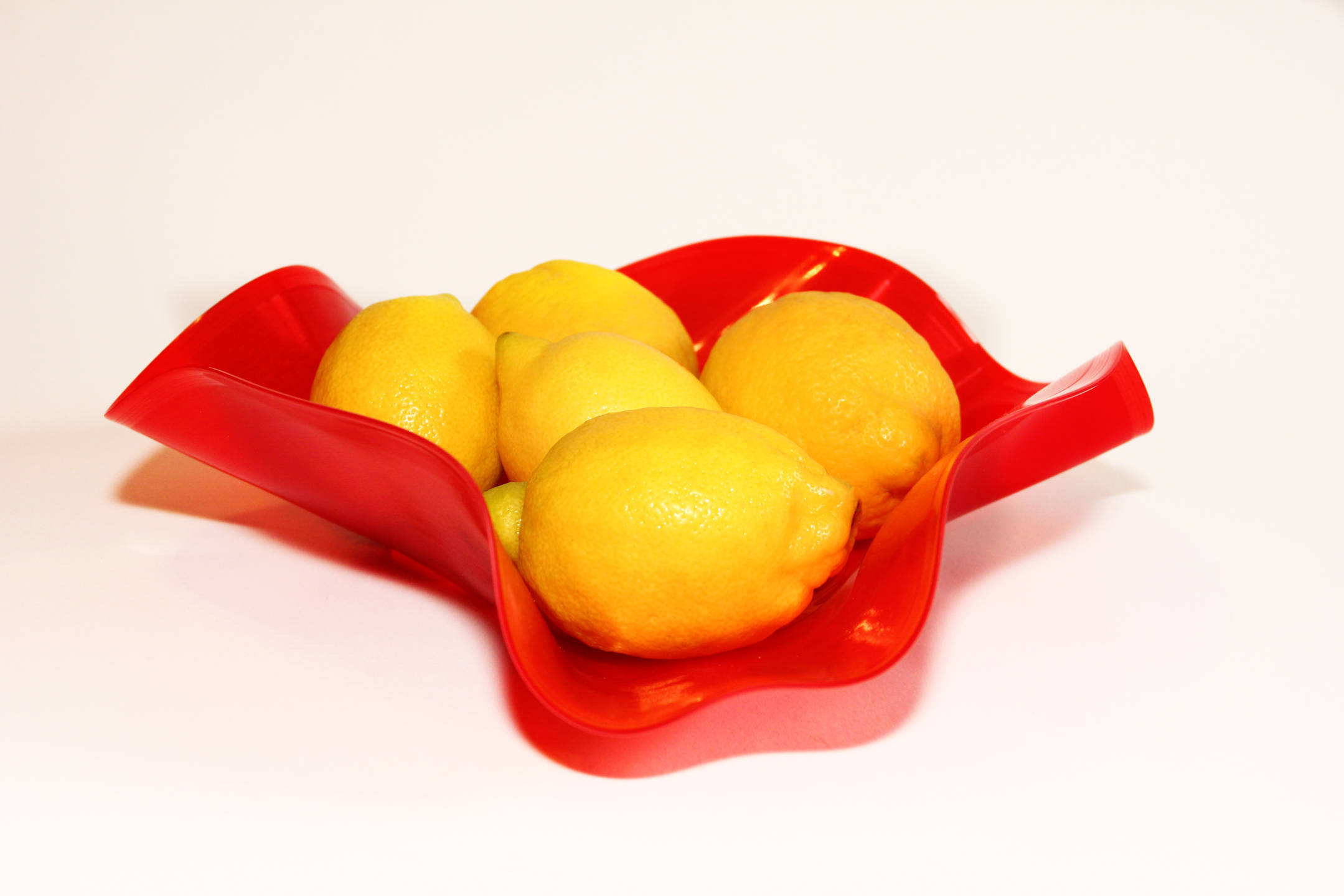 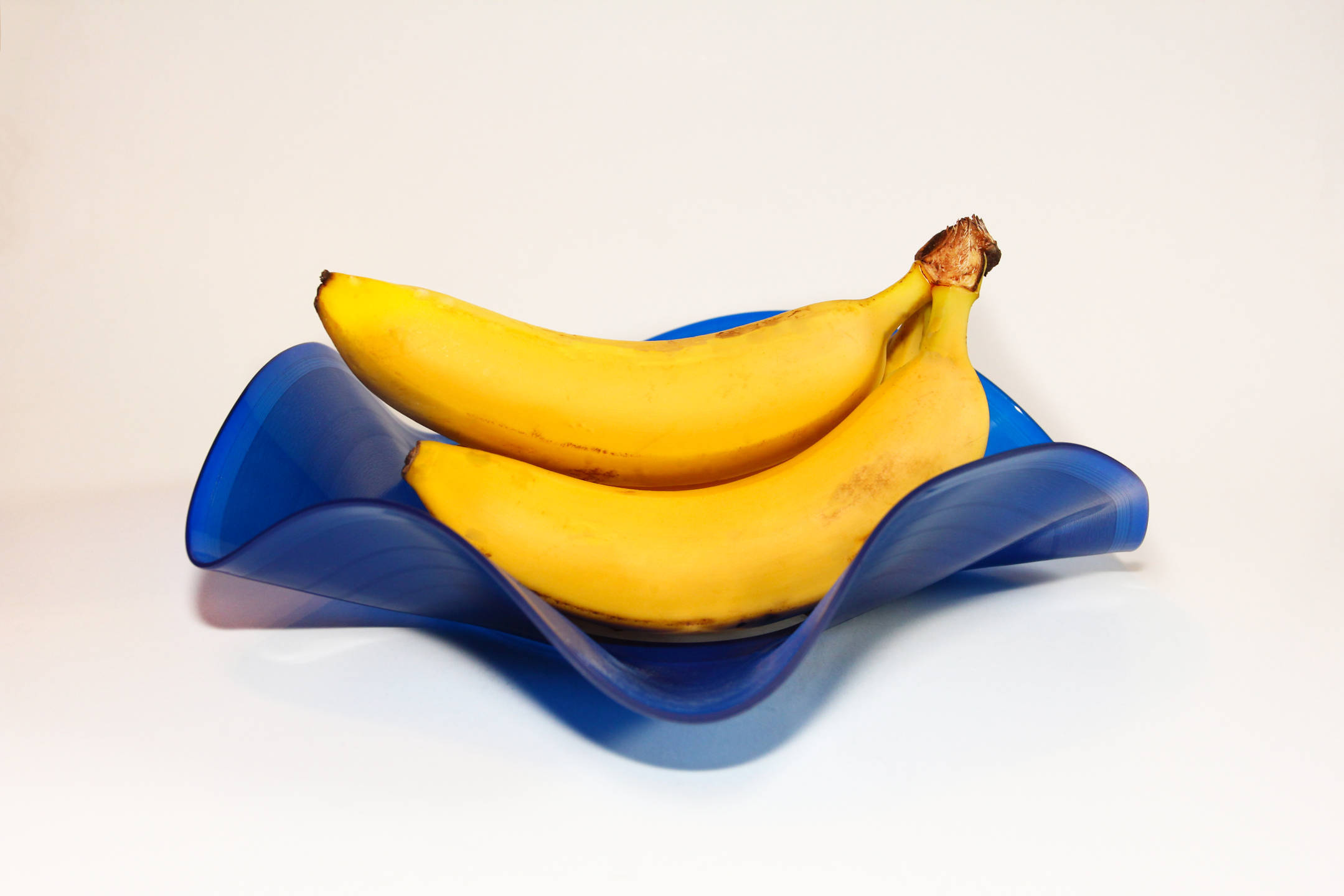 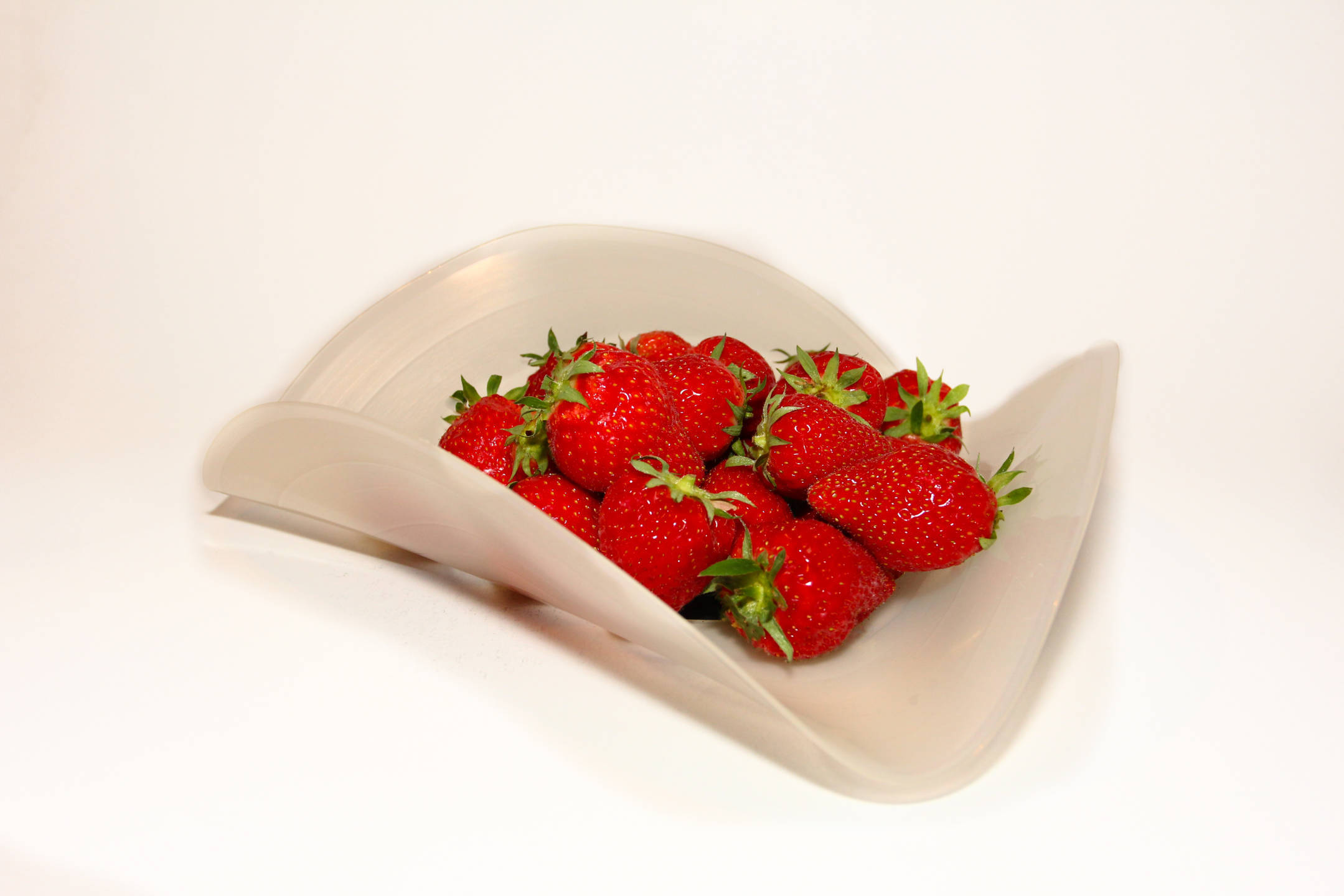 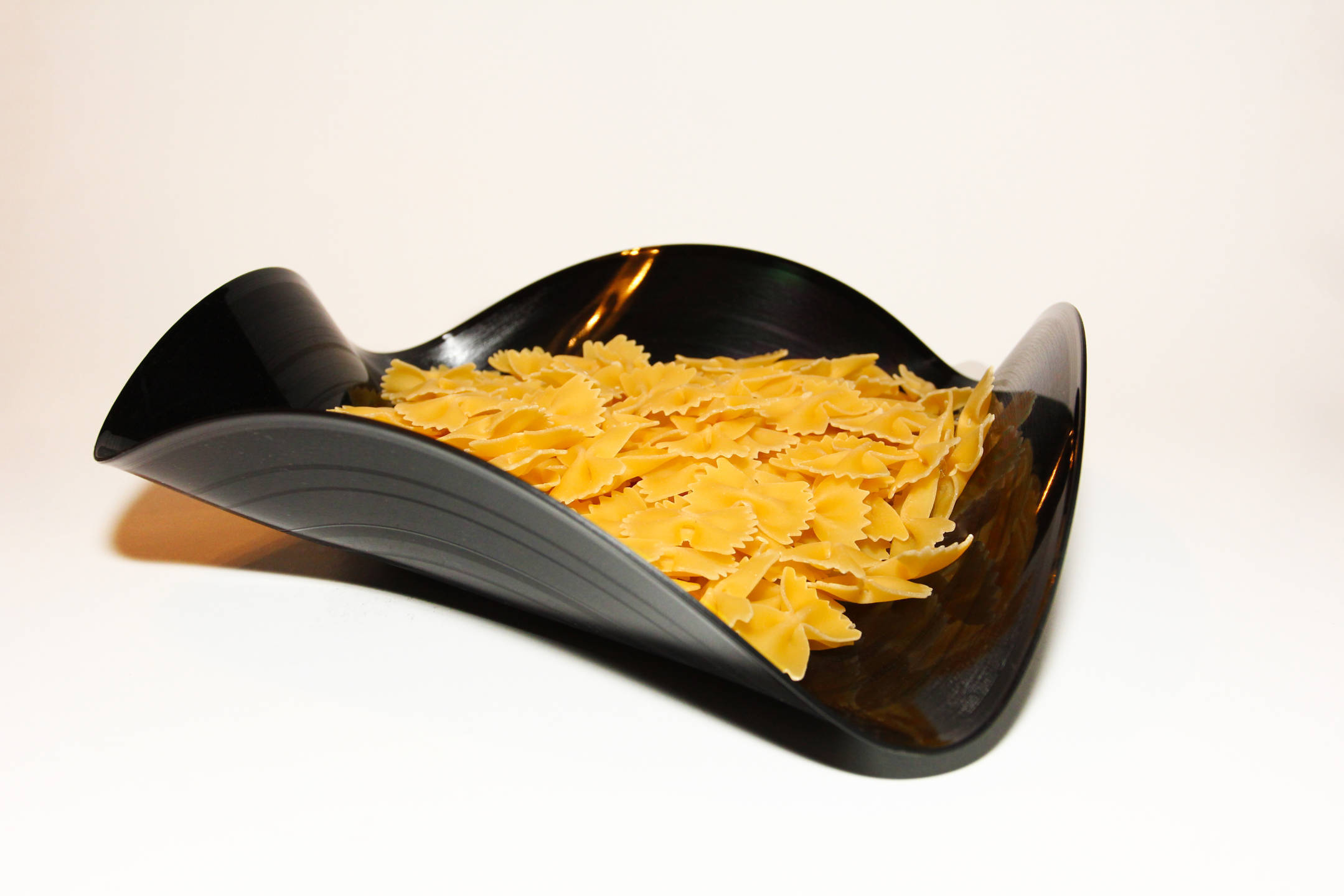 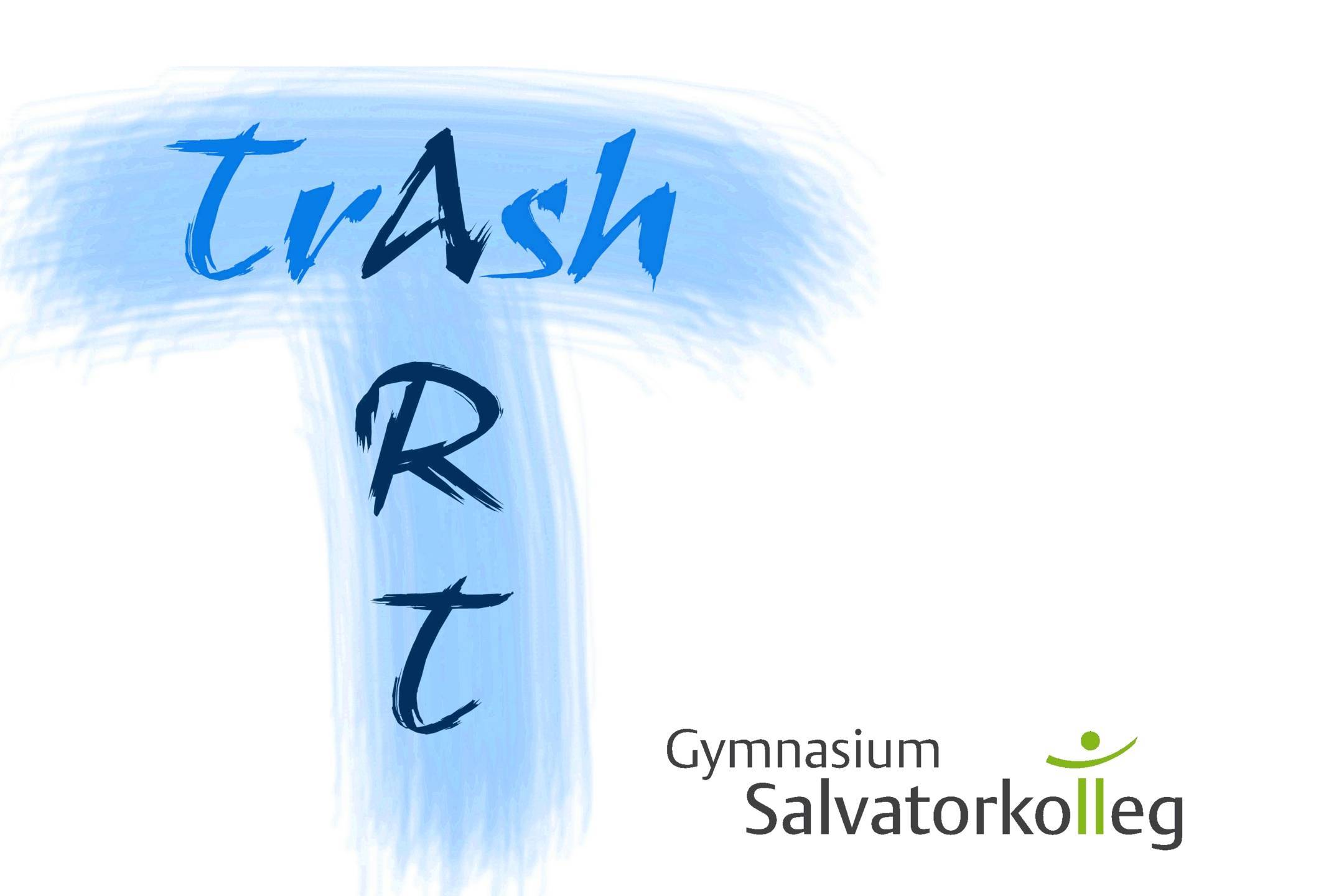 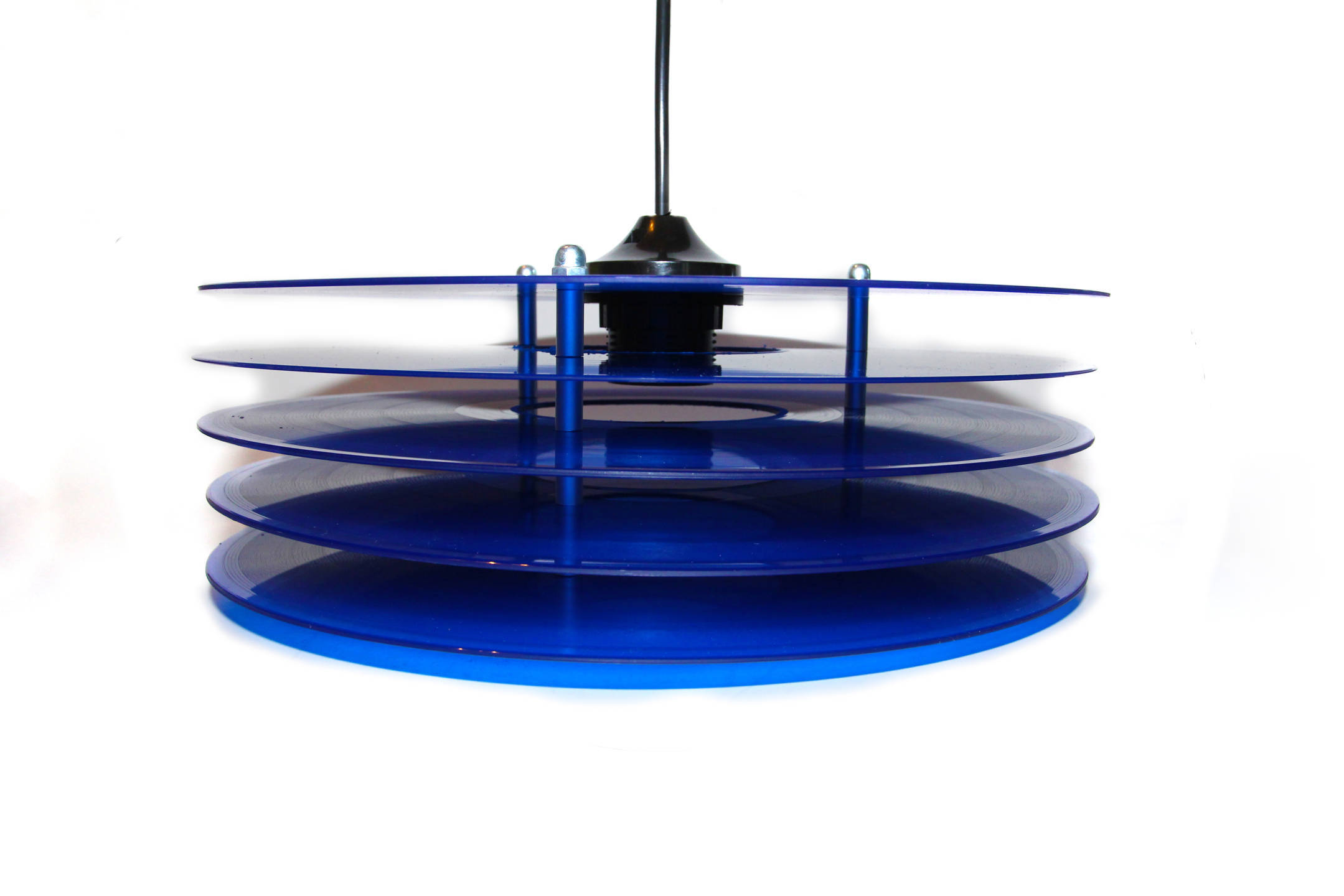 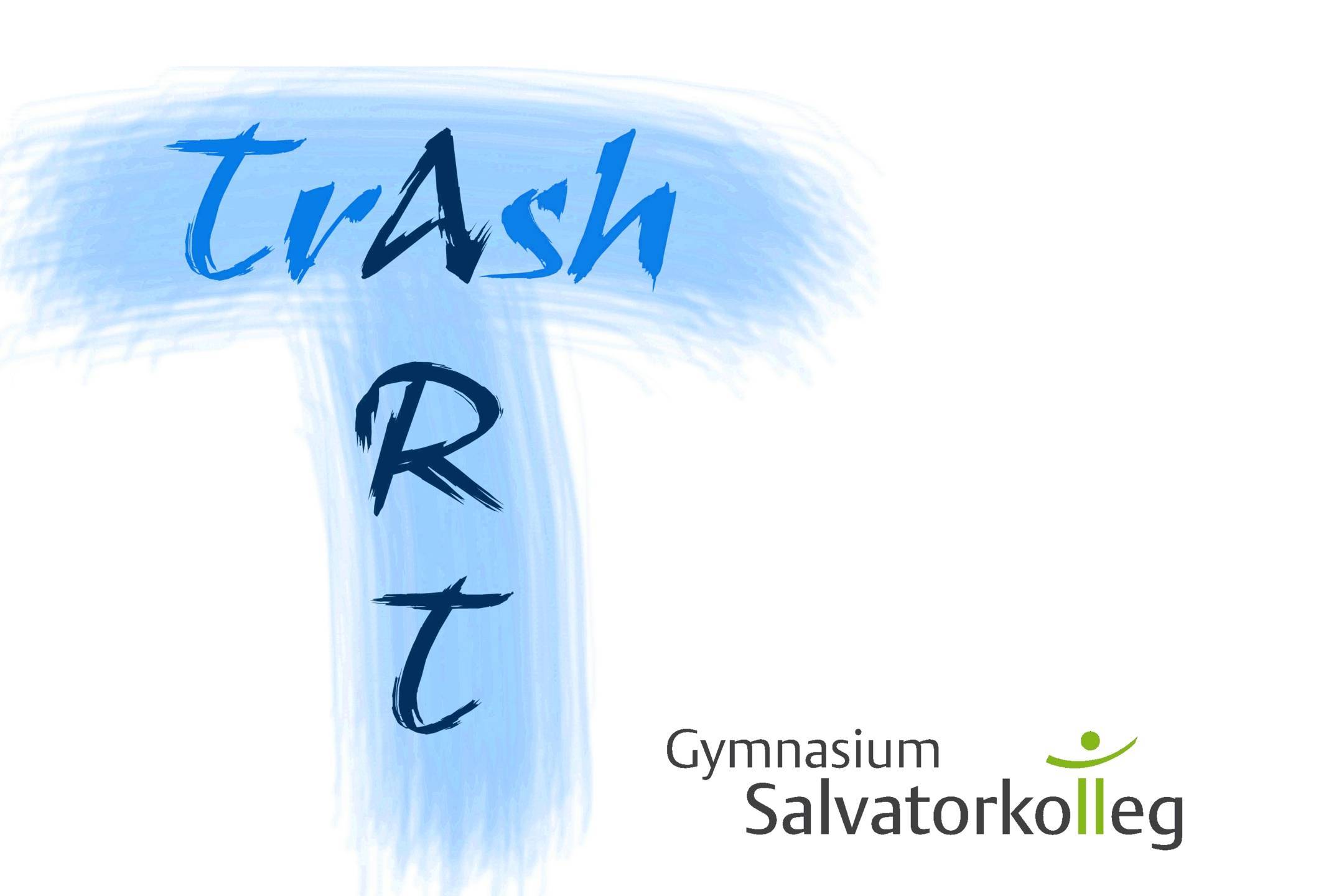 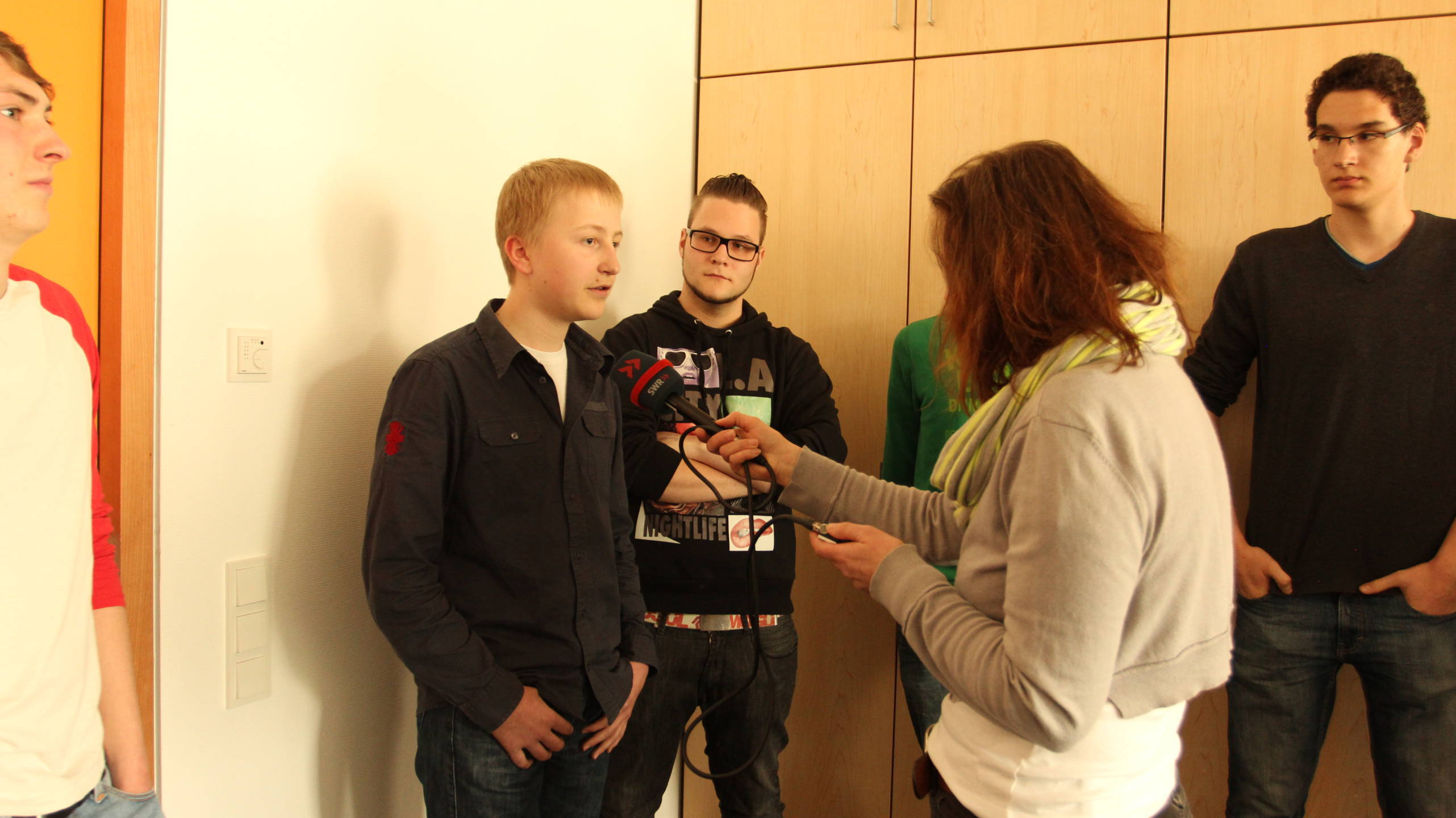 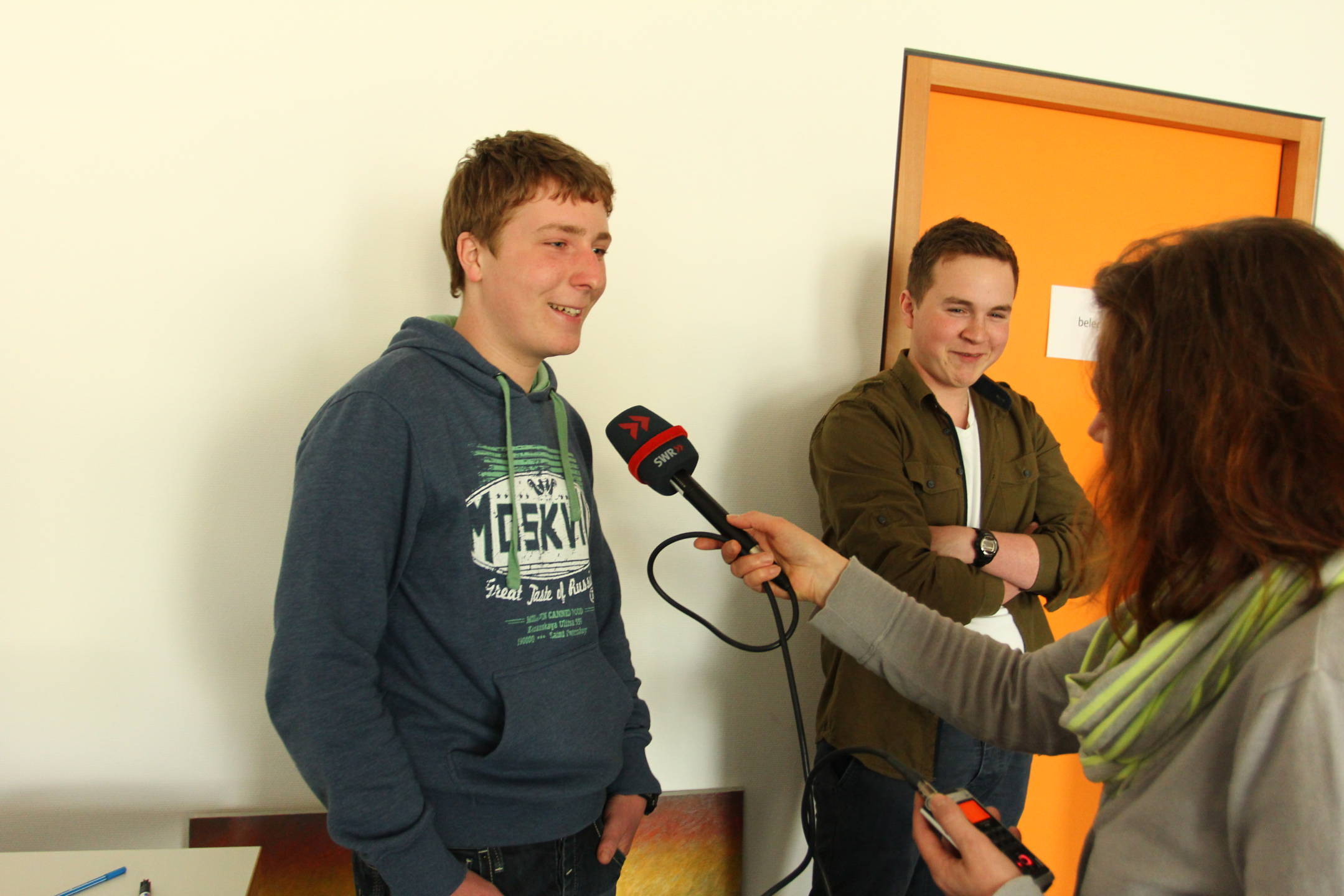 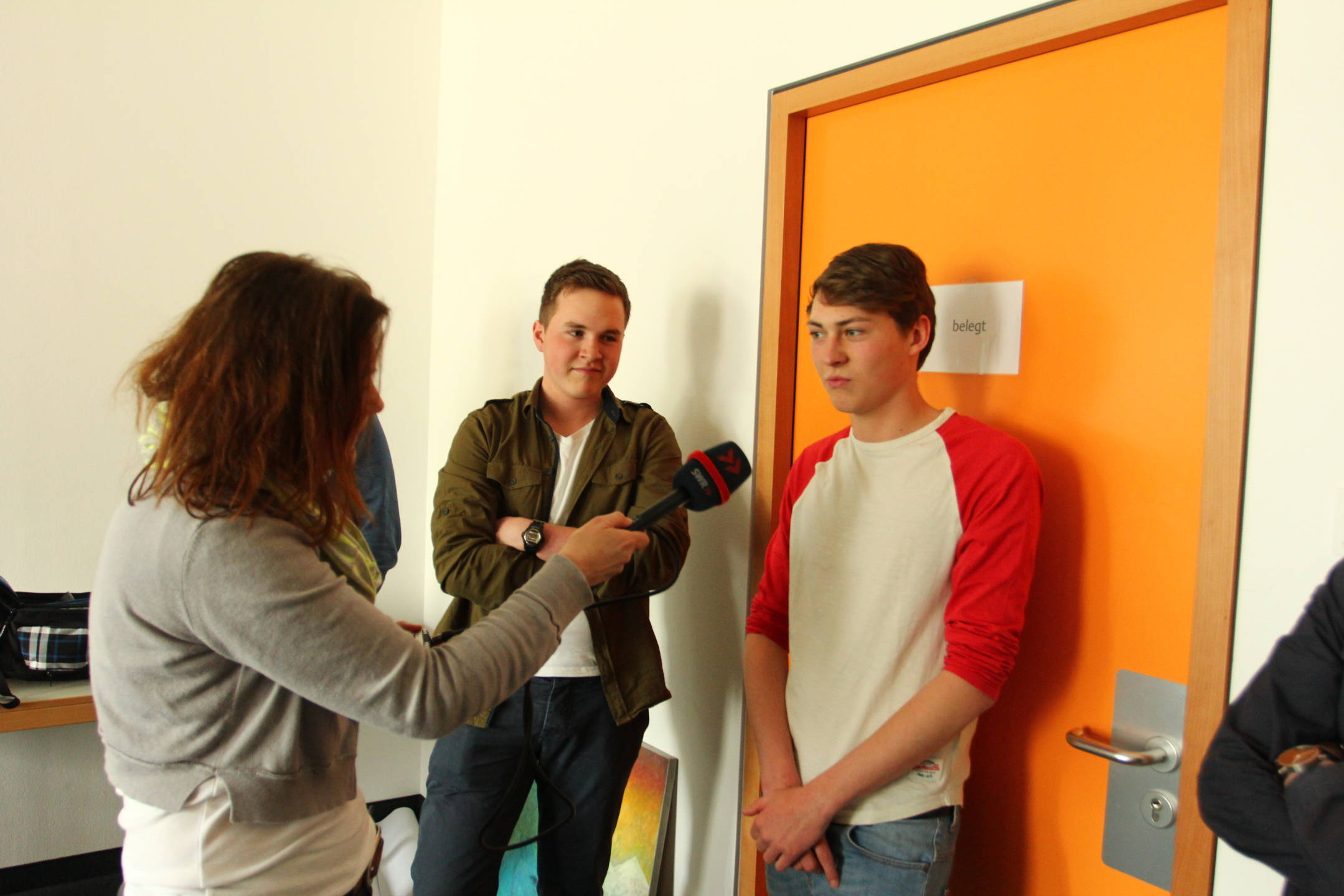 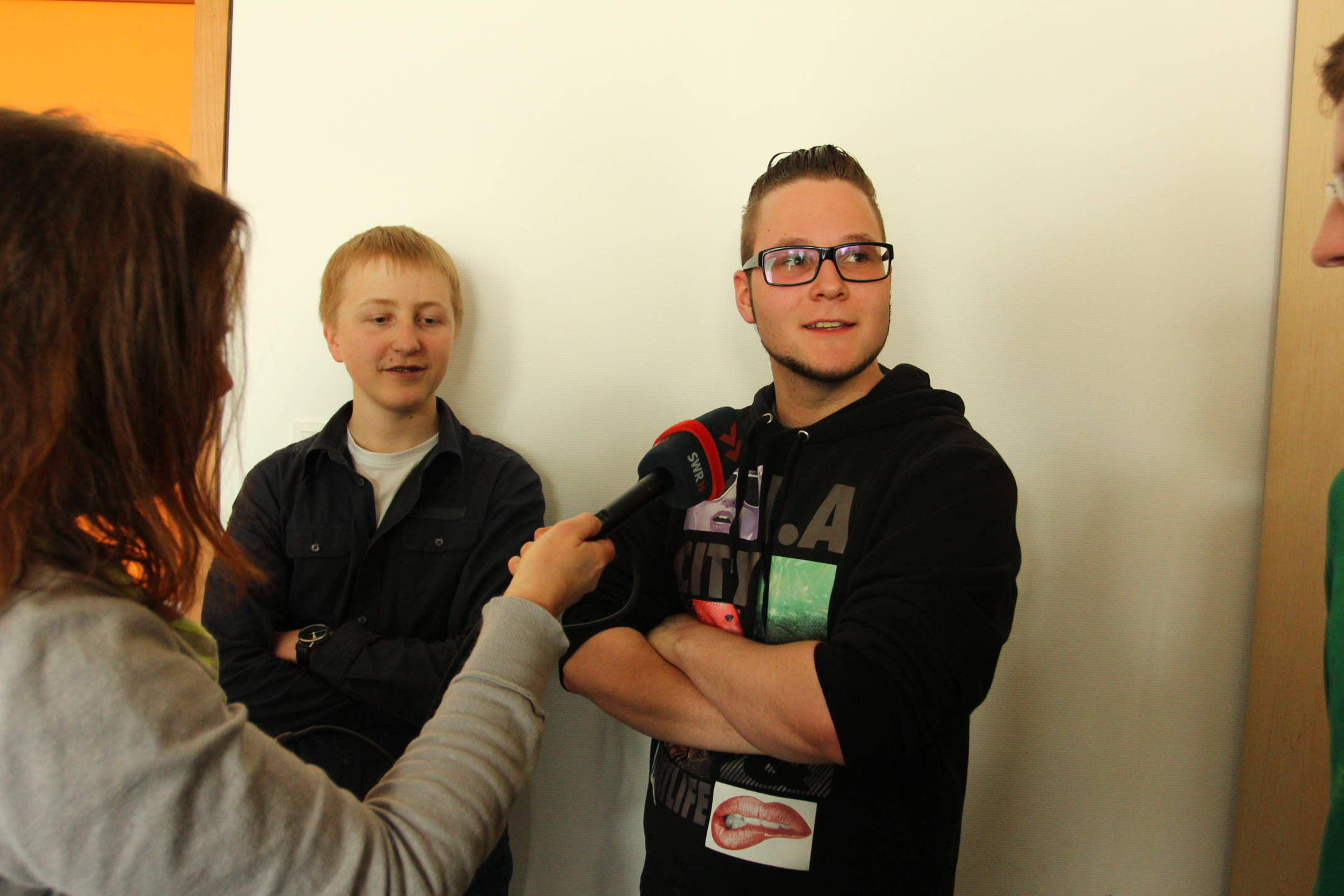 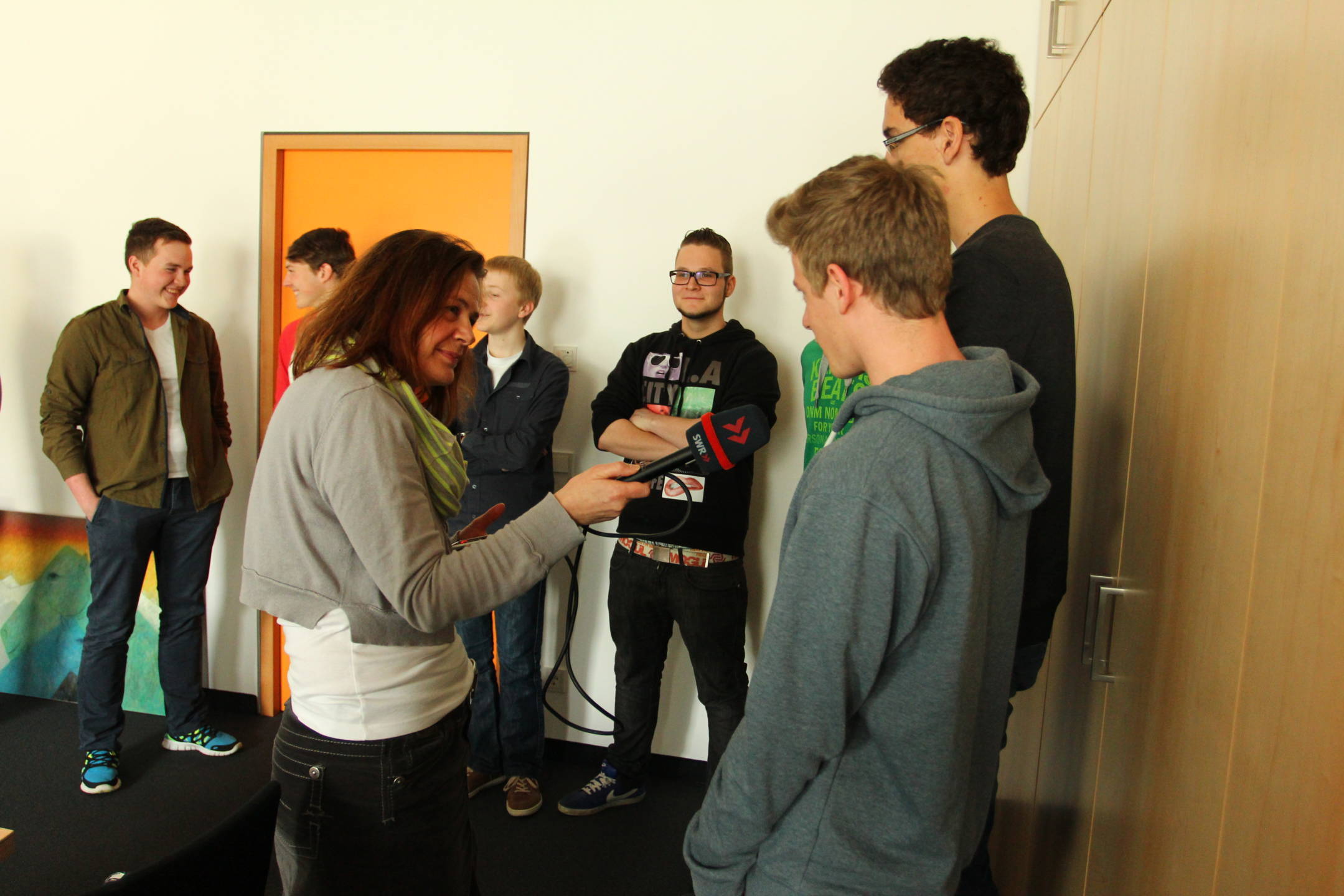